16. LES NOMBRES JUSQU’À 69Structurer une quantité en dizaines et unités restantes (2)
[Speaker Notes: Aujourd’hui, nous allons travailler de nouveau sur les dizaines et les unités restantes.]
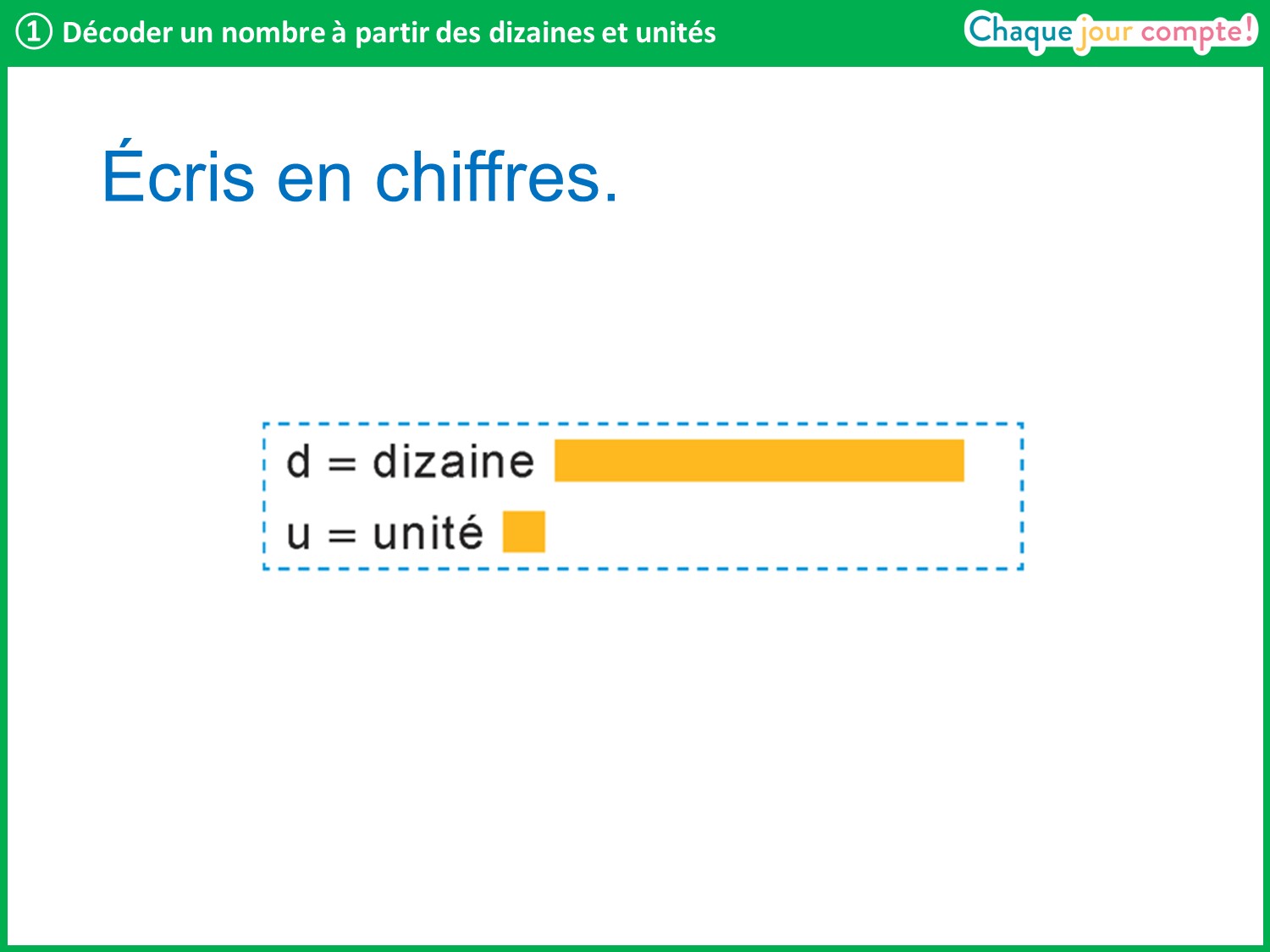 [Speaker Notes: Vous allez voir des quantités notées en « dizaines » et « unités ». Écrivez ces nombres en chiffres.]
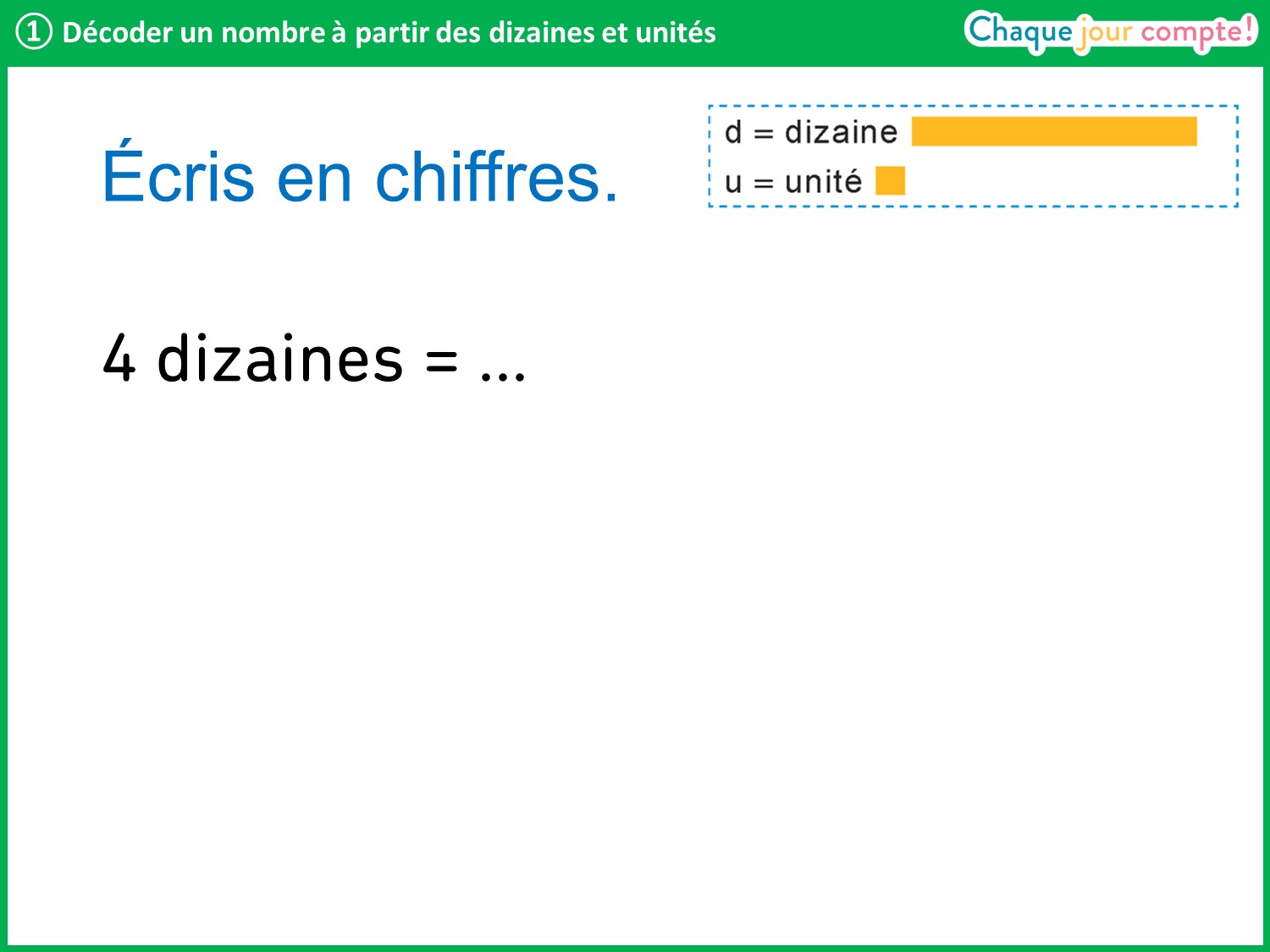 [Speaker Notes: Réponse attendue : 40. Laisser un temps de recherche. Proposer aux élèves qui ont écrit « 4 » de dessiner sur leur ardoise les 4 dizaines. On peut aussi leur distribuer le matériel base 10 détachable afin qu’ils manipulent. 
Interroger un élève.]
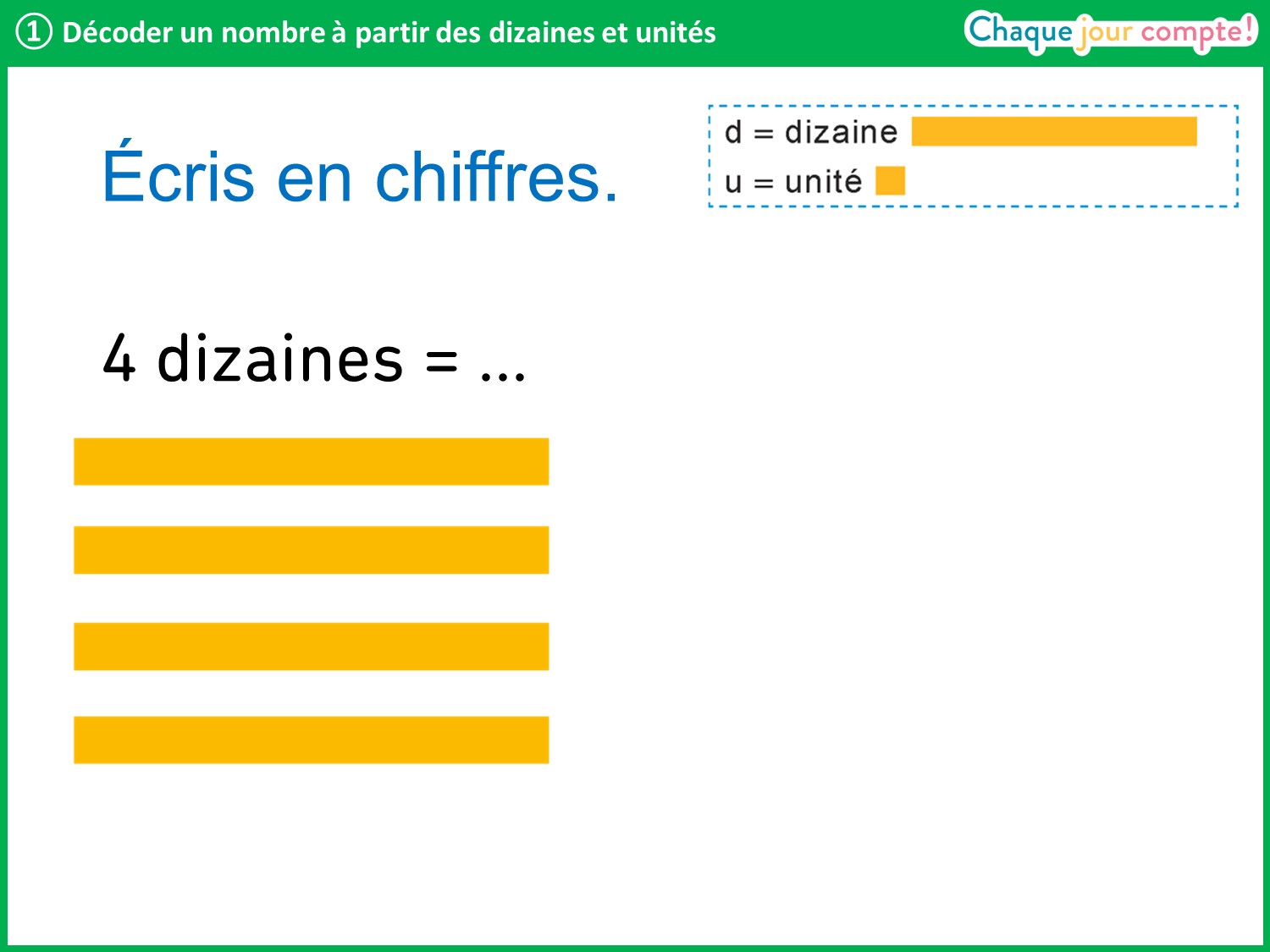 [Speaker Notes:  4 dizaines, c’est 4 paquets de 10, donc 10 + 10 + 10 + 10. Ça fait 40. 
Écrire le résultat au tableau.]
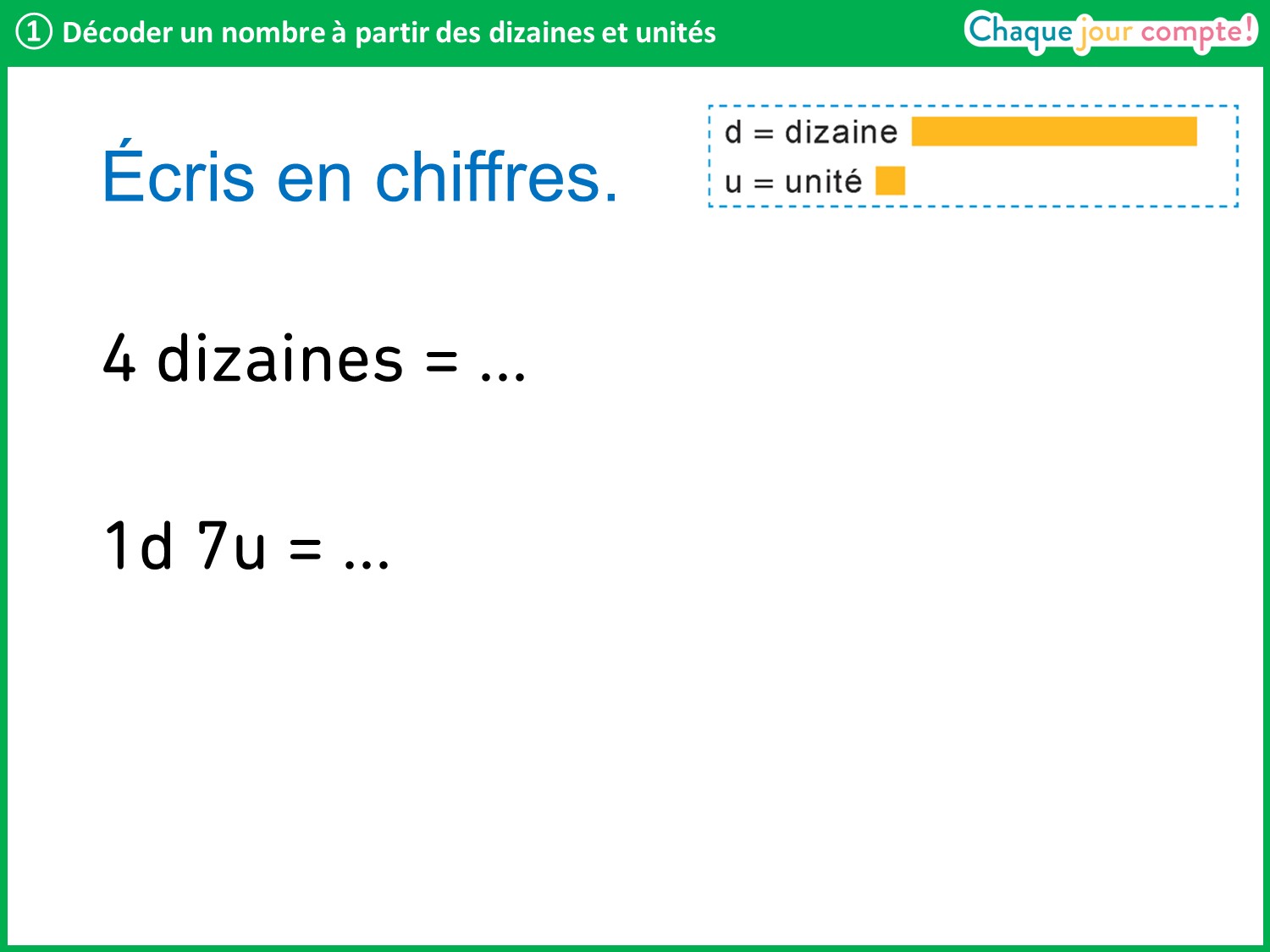 [Speaker Notes: Même démarche (17).]
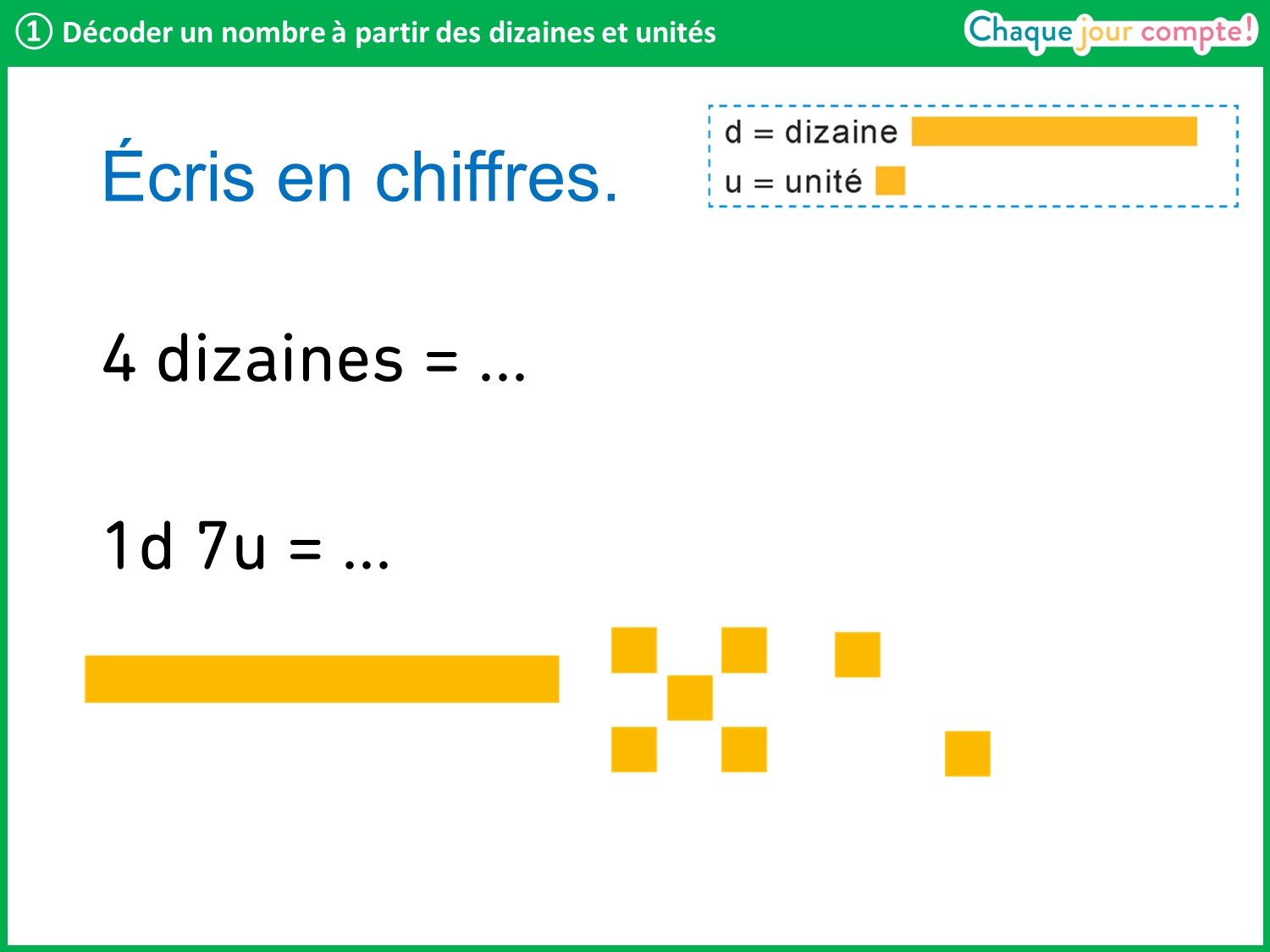 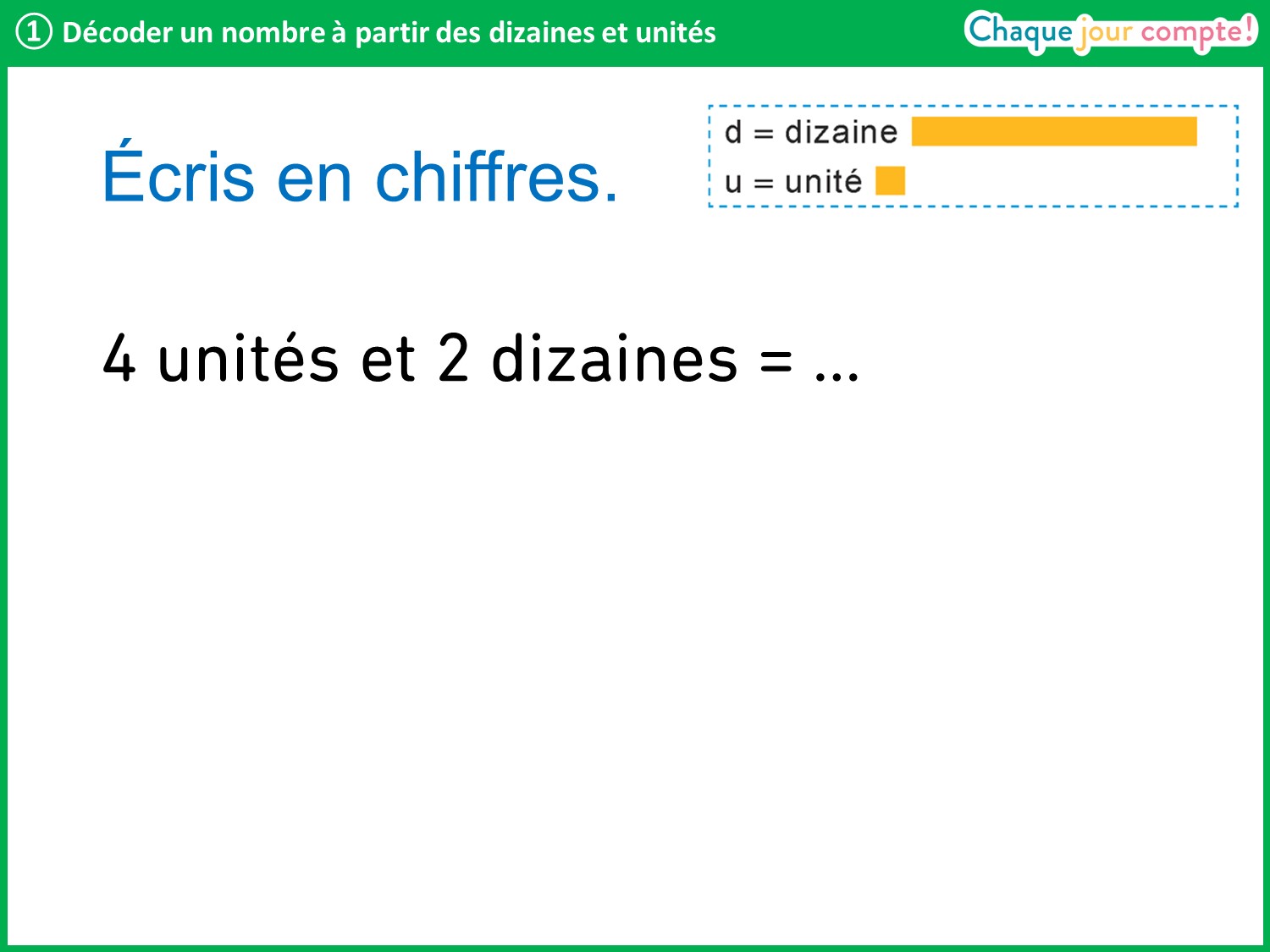 [Speaker Notes: Réponse attendue : 24.]
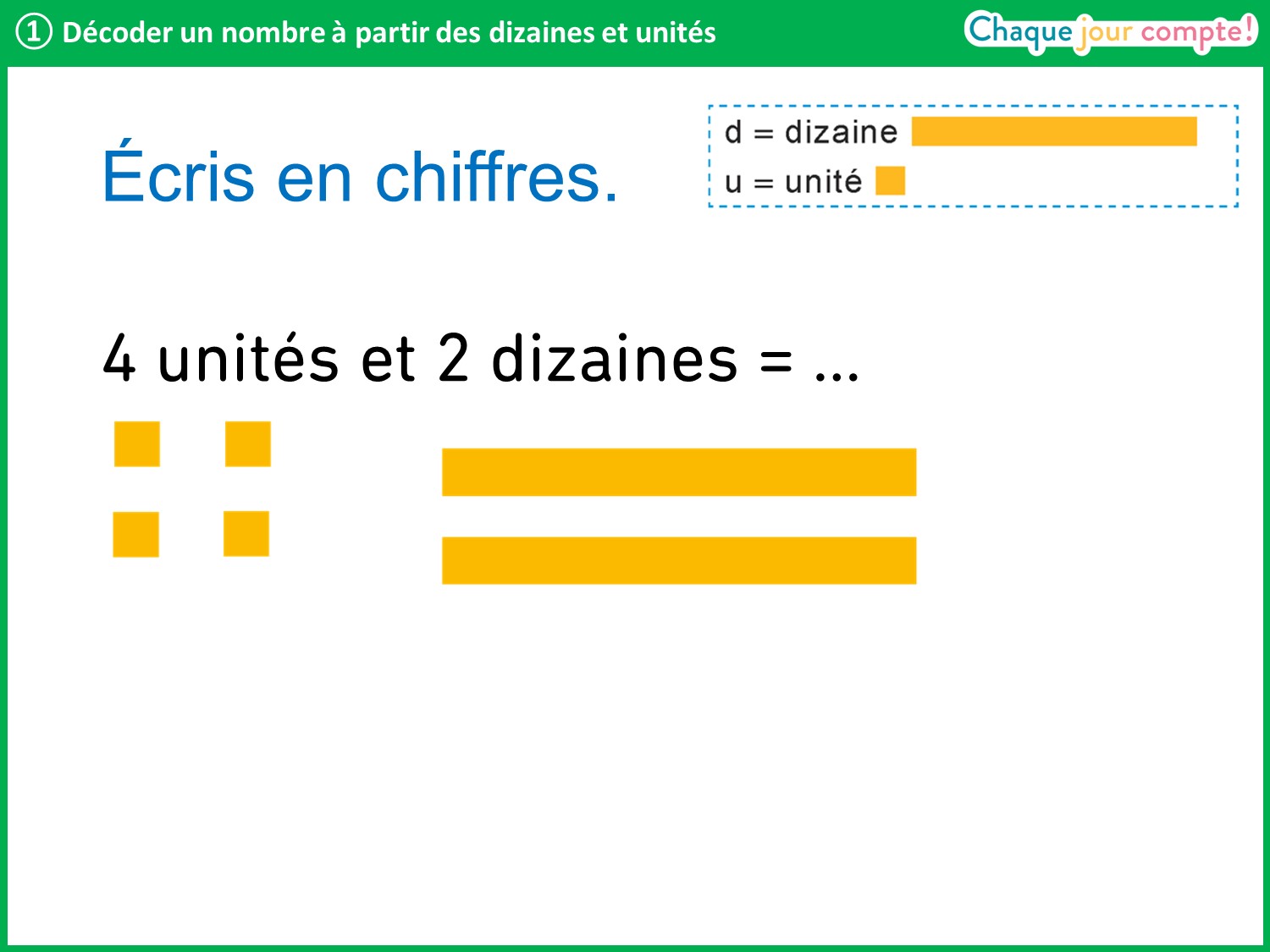 [Speaker Notes: Attention, il y avait un petit piège : les unités étaient données en premier. 4 unités et 2 dizaines, c’est le nombre 24. 
4 unités et 2 dizaines, c’est la même quantité que 2 dizaines et 4 unités. Si vous avez un doute, vous pouvez dessiner les quantités sur votre ardoise.]
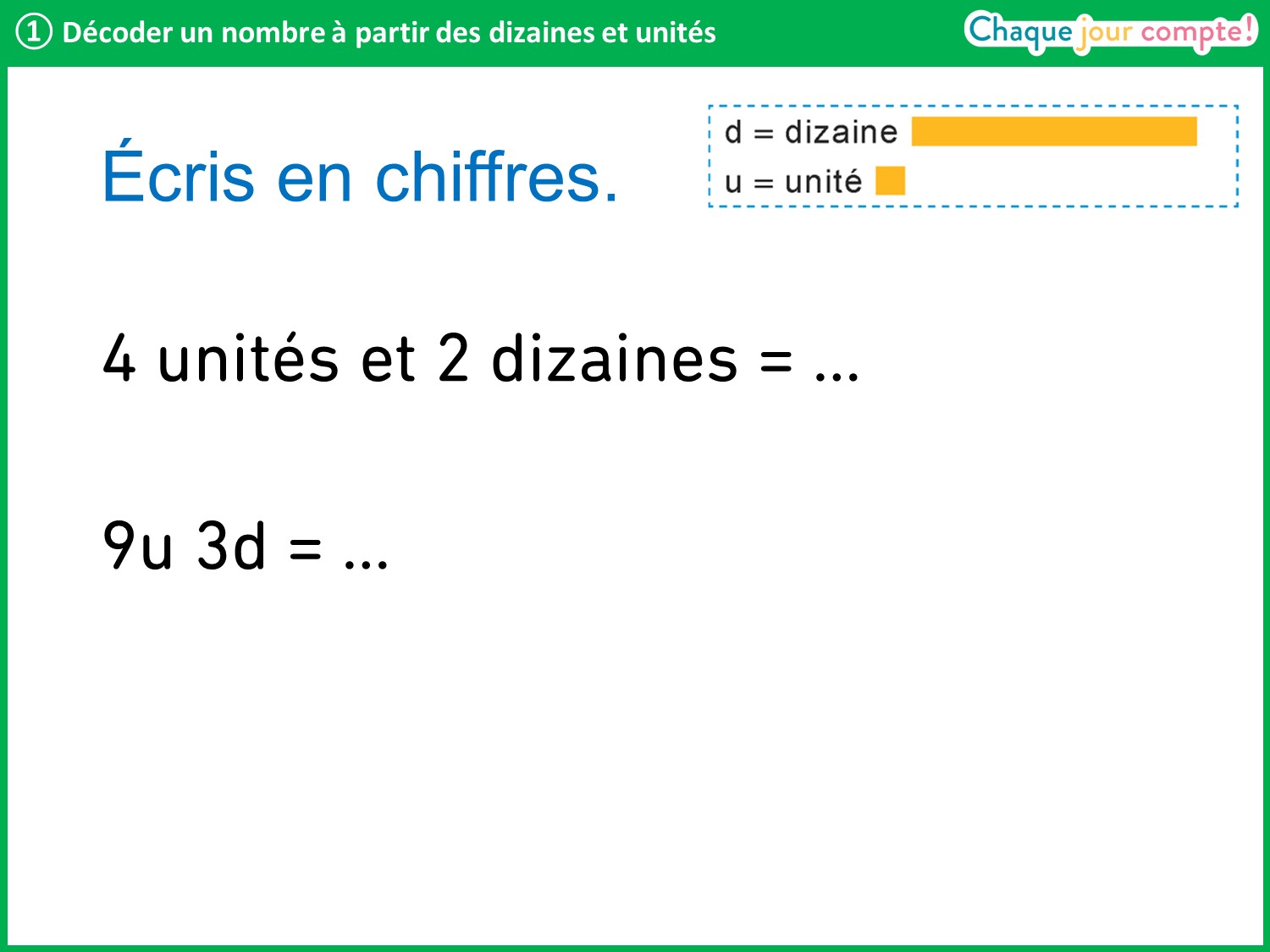 [Speaker Notes: Réponse attendue : 39.]
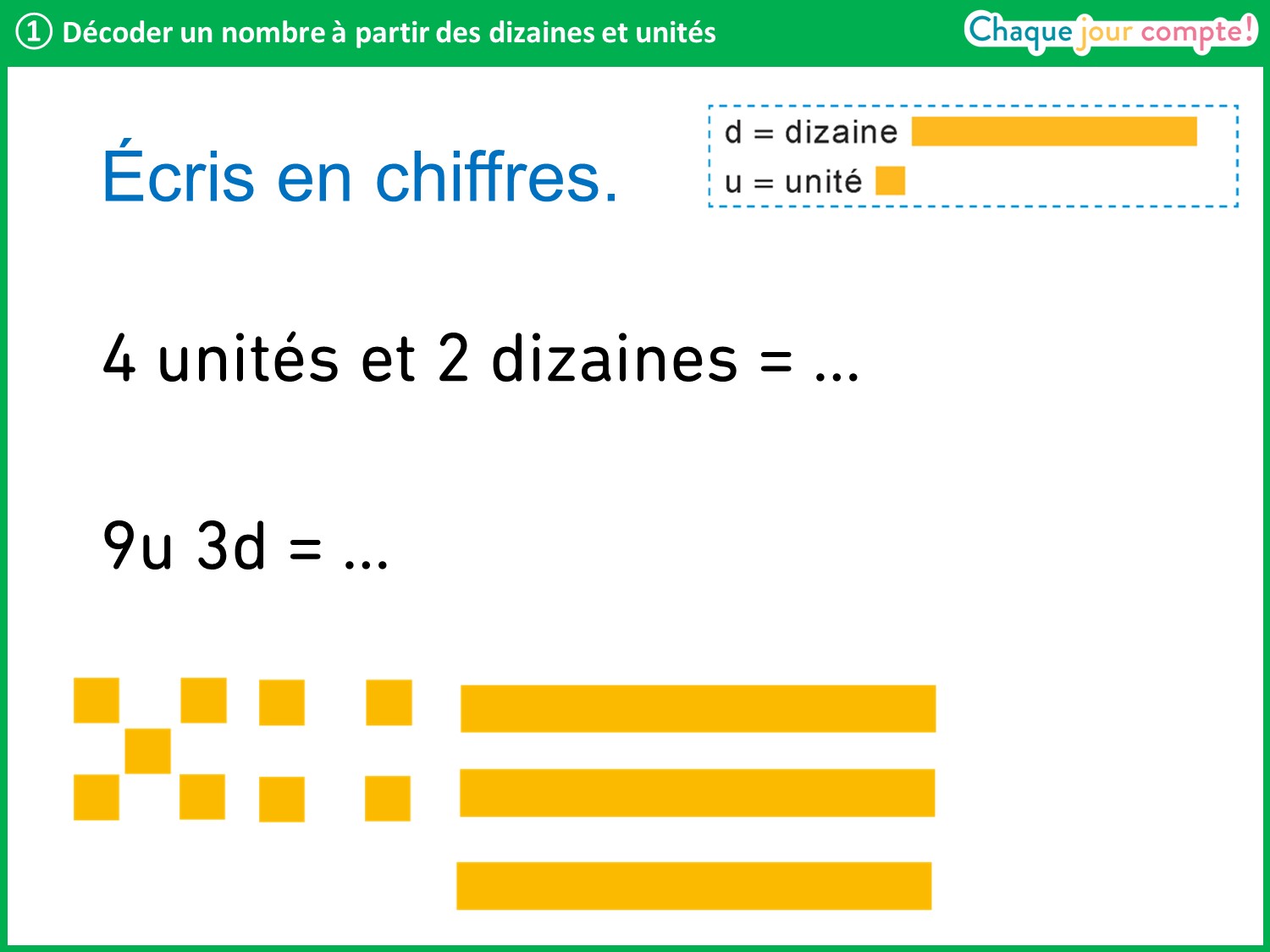 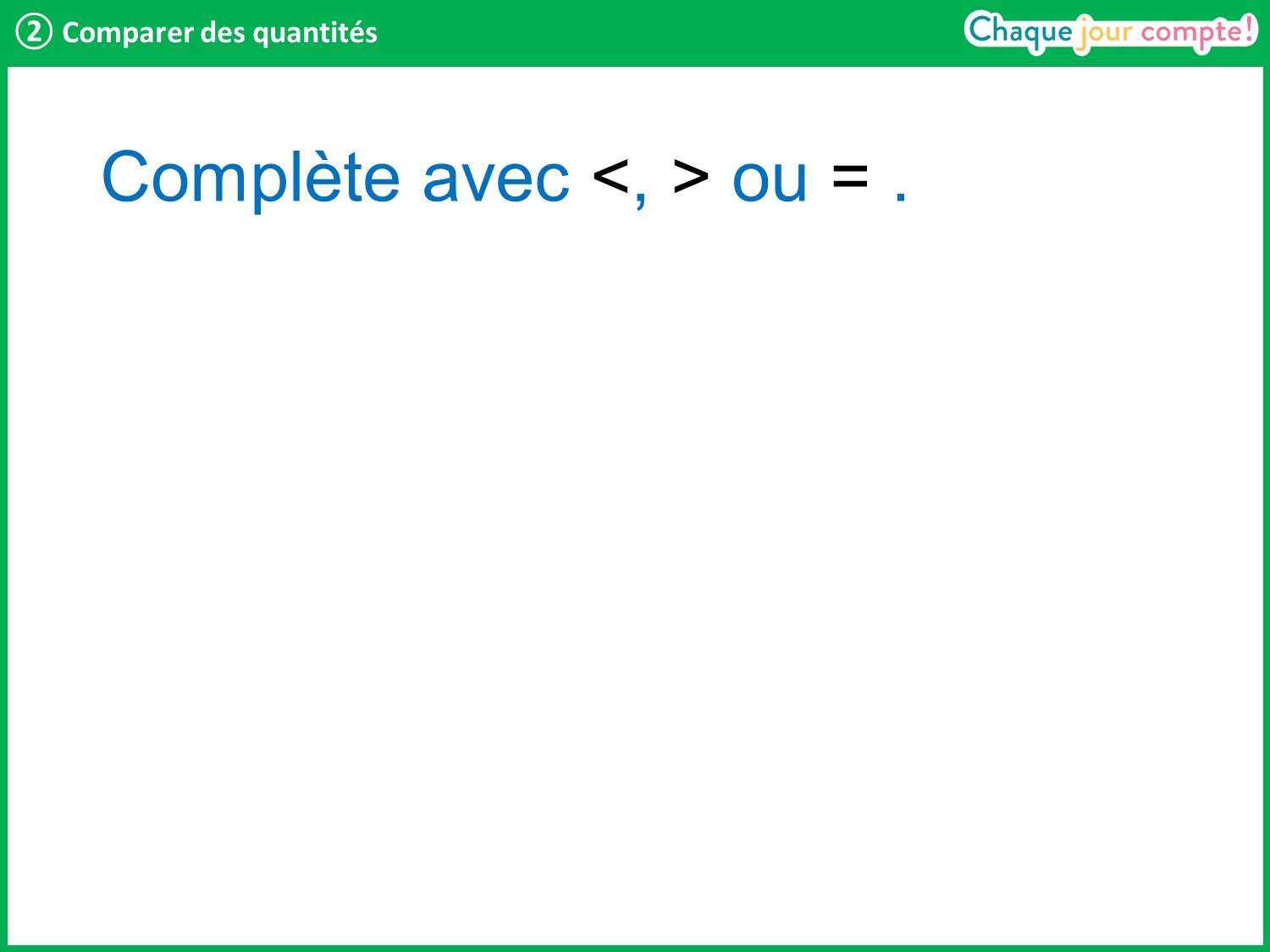 [Speaker Notes: 2 nombres vont s’afficher. Ils seront écrits avec le « d » de « dizaines » et le « u » de « unités ». Vous allez les comparer et écrire le signe qui convient. Attention, vous devez écrire la phrase mathématique en entier, et pas seulement le signe.]
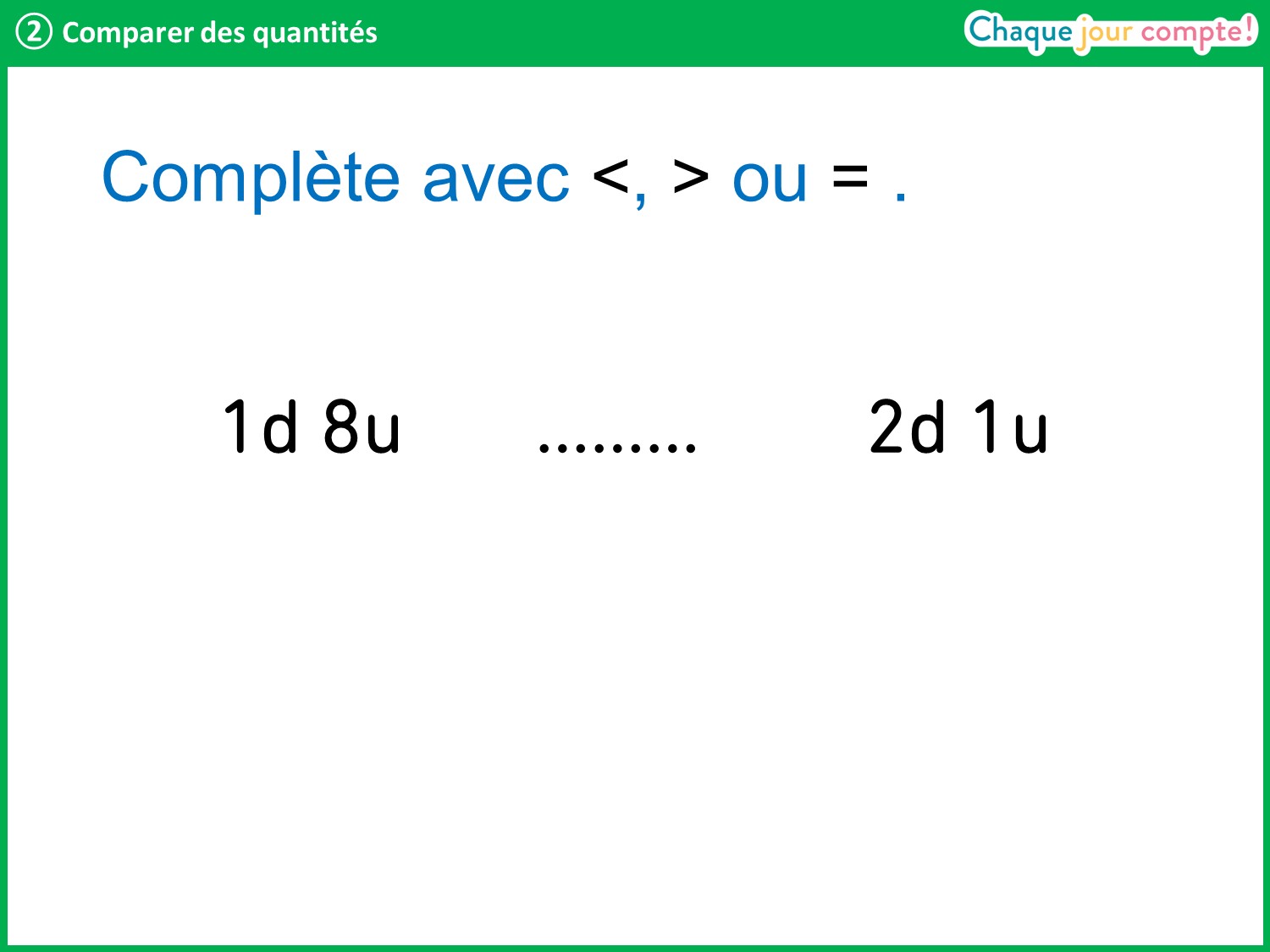 [Speaker Notes: Laisser un temps de recherche, puis reprendre en collectif : d’un côté, on a 1 dizaine et 8 unités ; de l’autre côté, on a 2 dizaines et 1 unité. Quel est le nombre le plus grand ? Pourquoi ? Interroger un élève. 
→ C’est à droite qu’il y a la plus grande quantité, car il y a 2 dizaines. 
Écrire le signe < sur les pointillés.]
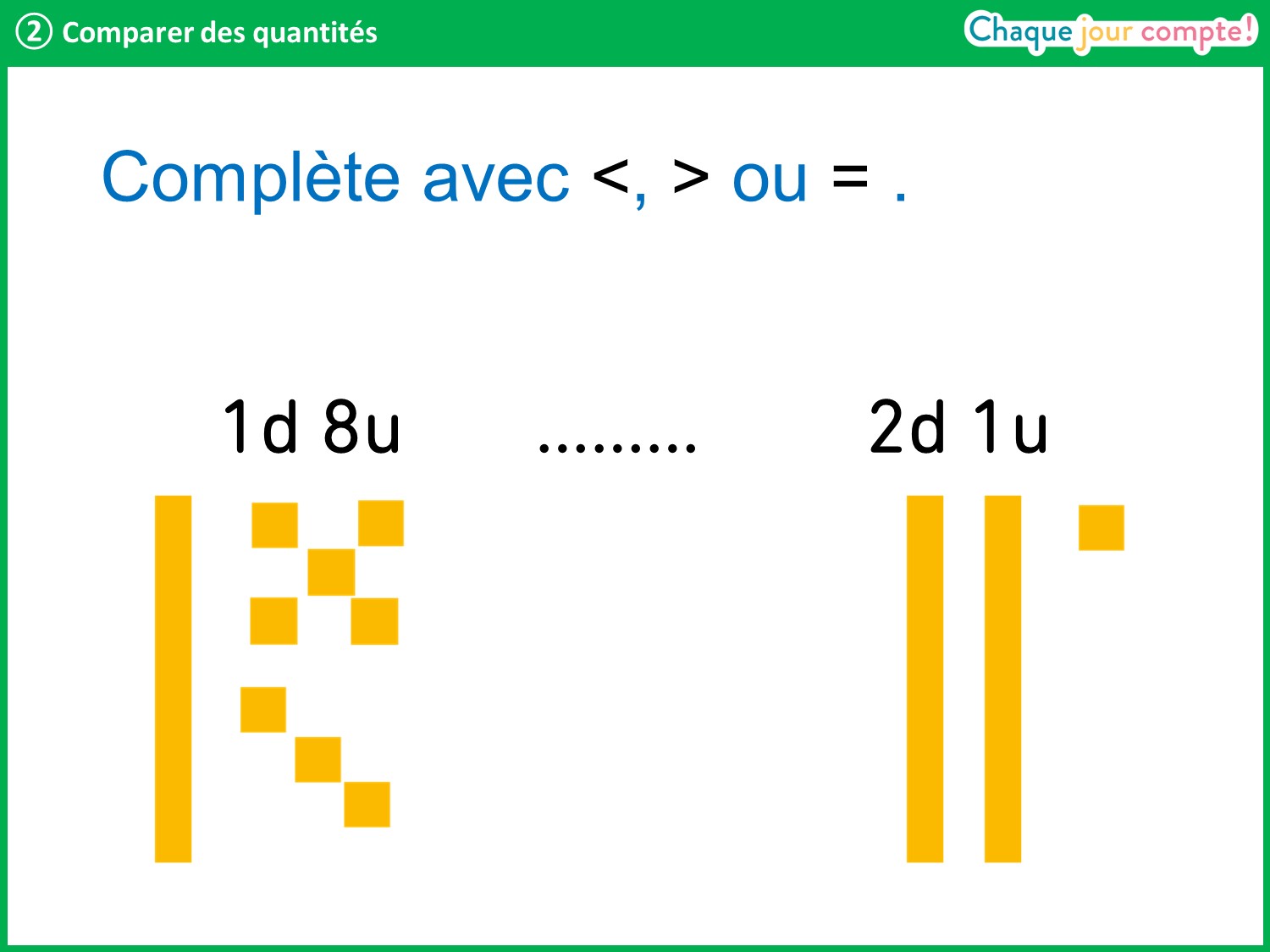 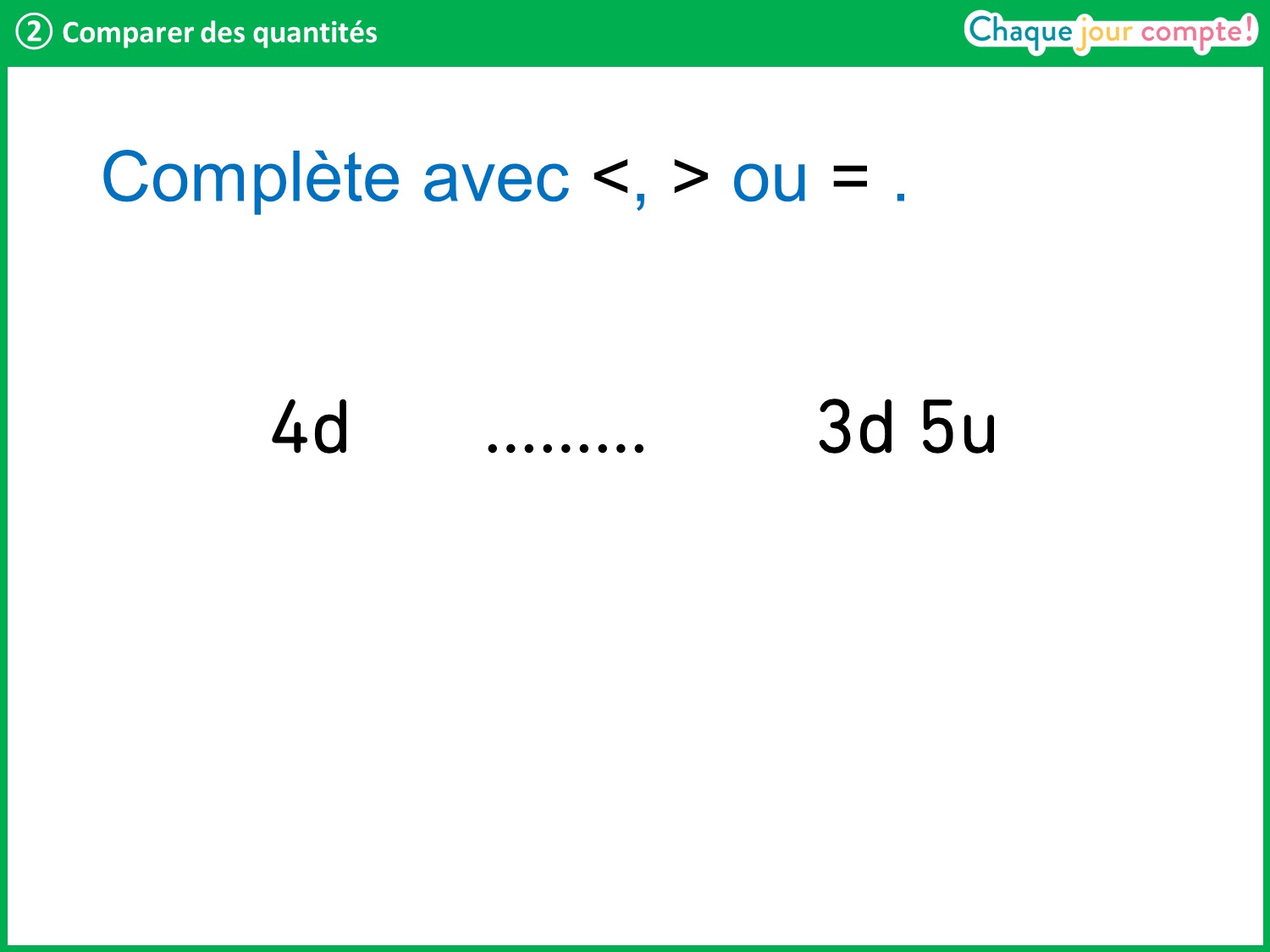 [Speaker Notes: Laisser un temps de recherche, puis reprendre en collectif : d’un côté, on a 4 dizaines ; de l’autre côté, on a 3 dizaines et 5 unités. Quel est le nombre le plus grand ? Pourquoi ? Interroger un élève.
→ C’est à gauche qu’il y a la plus grande quantité, car il y a plus de dizaines. 
Écrire le signe > sur les pointillés.]
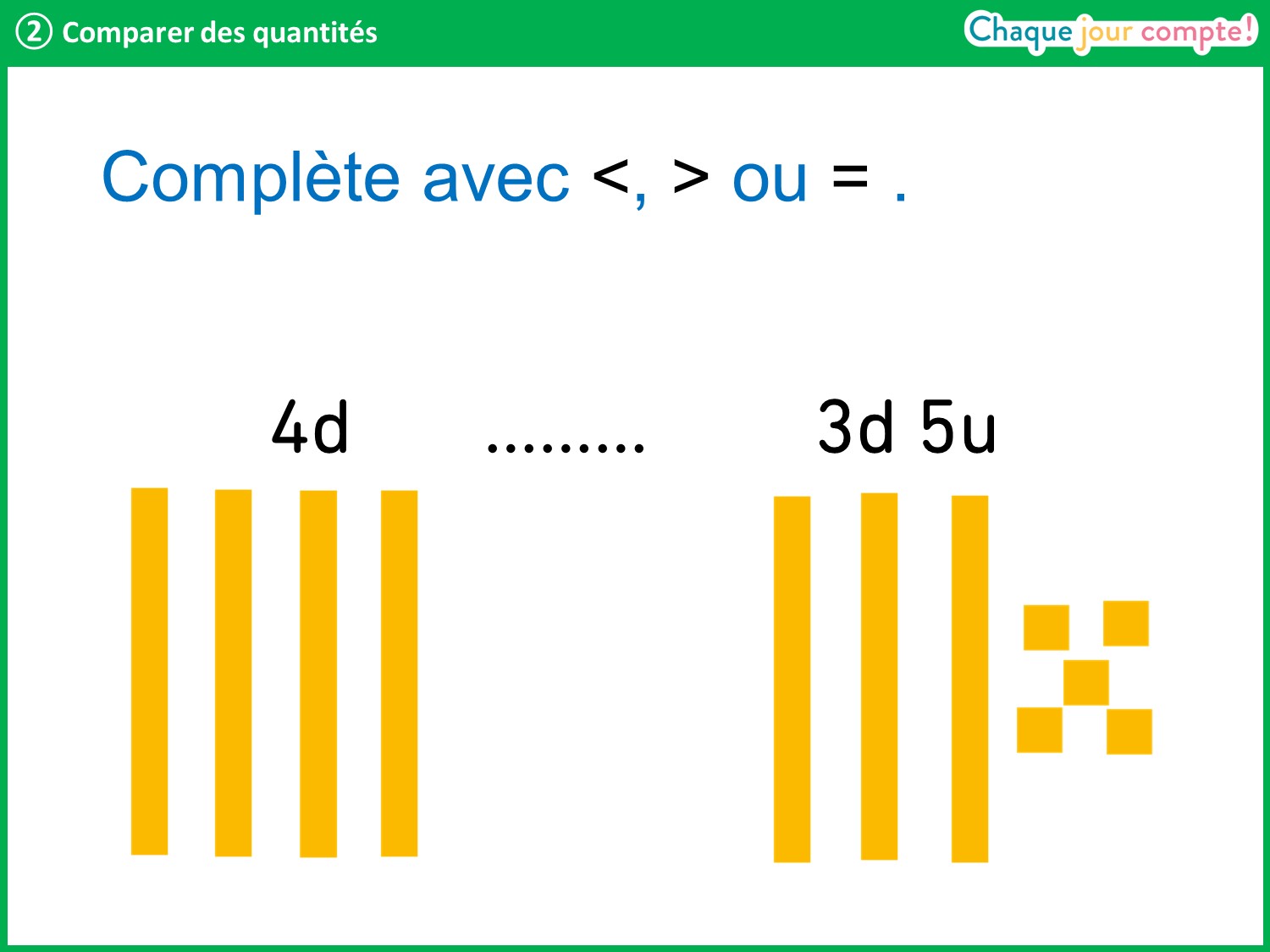 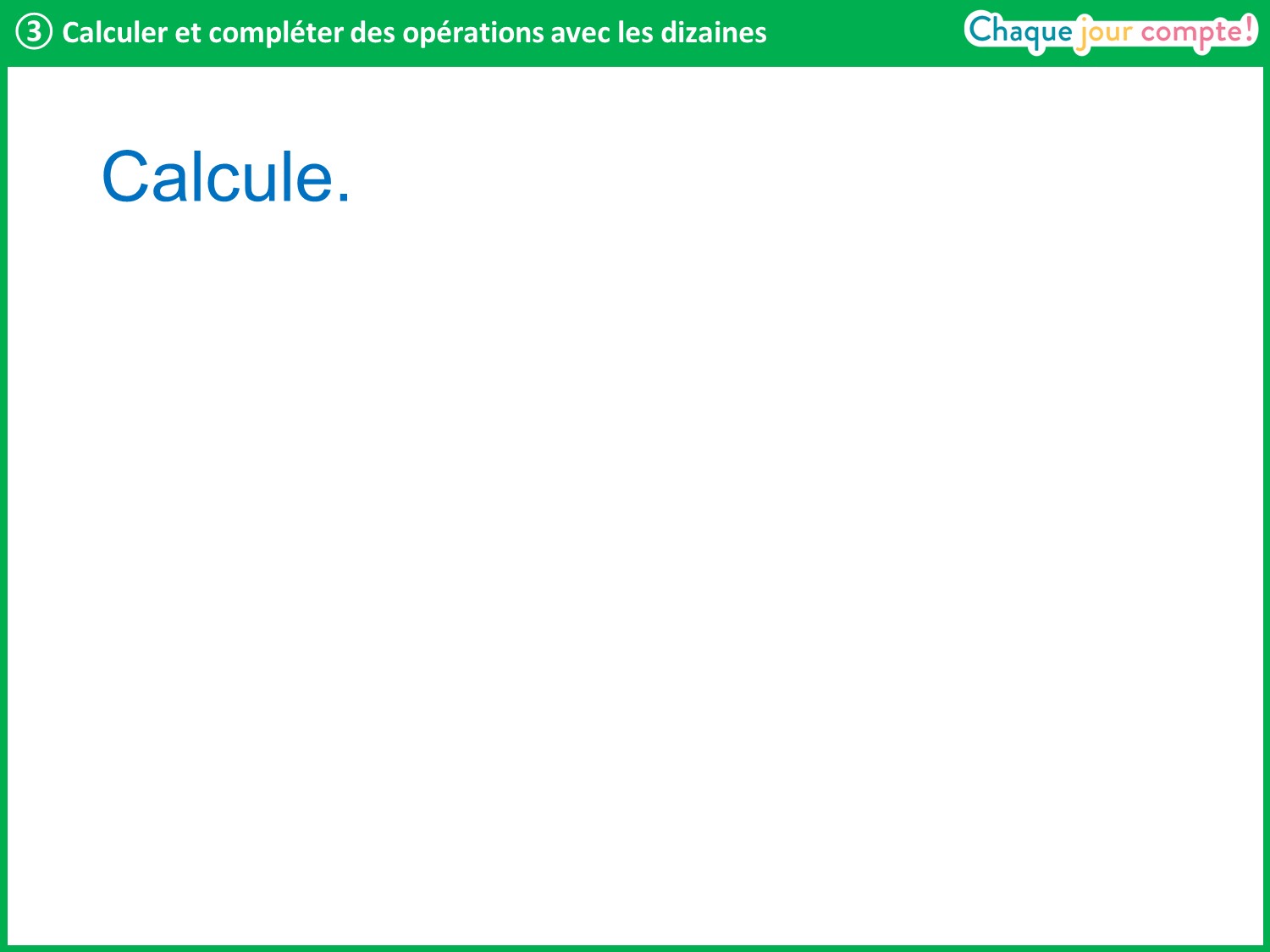 [Speaker Notes: On va maintenant effectuer des calculs avec des dizaines. Il n’y aura pas d’unités restantes, seulement des paquets de 10.]
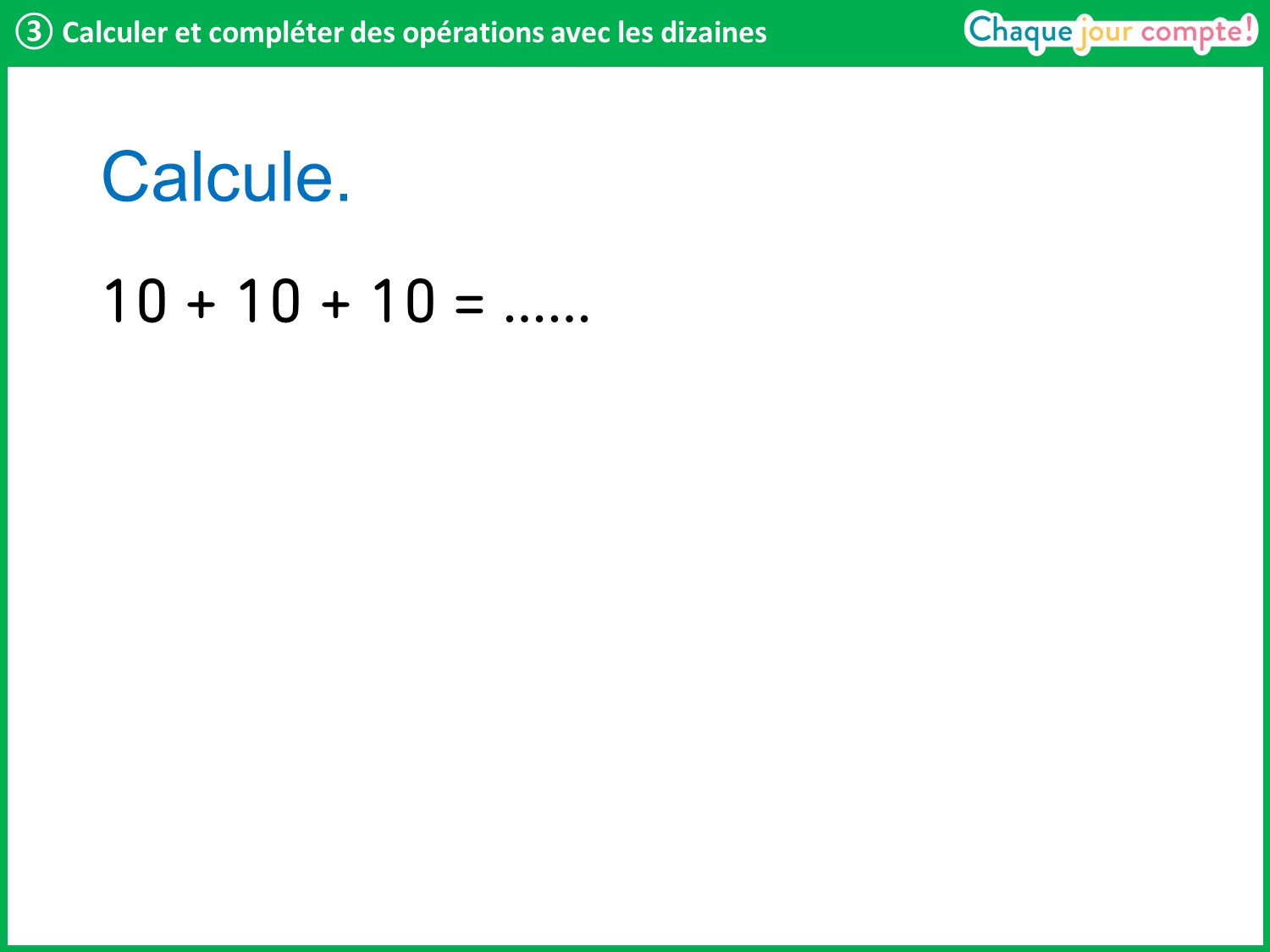 [Speaker Notes: Laisser un temps de recherche, puis corriger en faisant verbaliser par les élèves leur stratégie. 
Inciter les élèves qui en ont besoin à utiliser le matériel base 10 ou les cartes à points.]
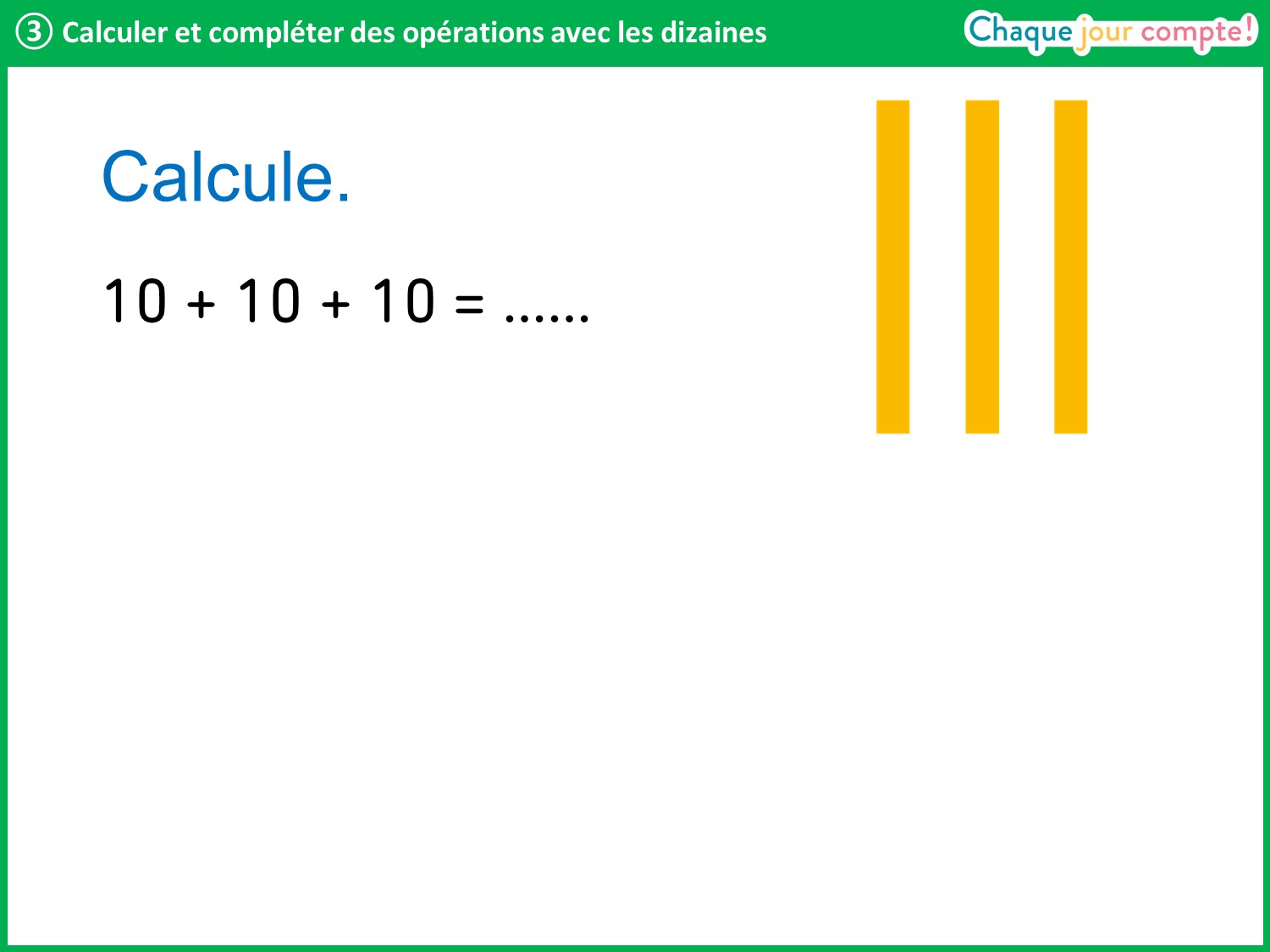 [Speaker Notes: 10 + 10 + 10, c'est 3 dizaines. 3 paquets de 10, cela fait 30.]
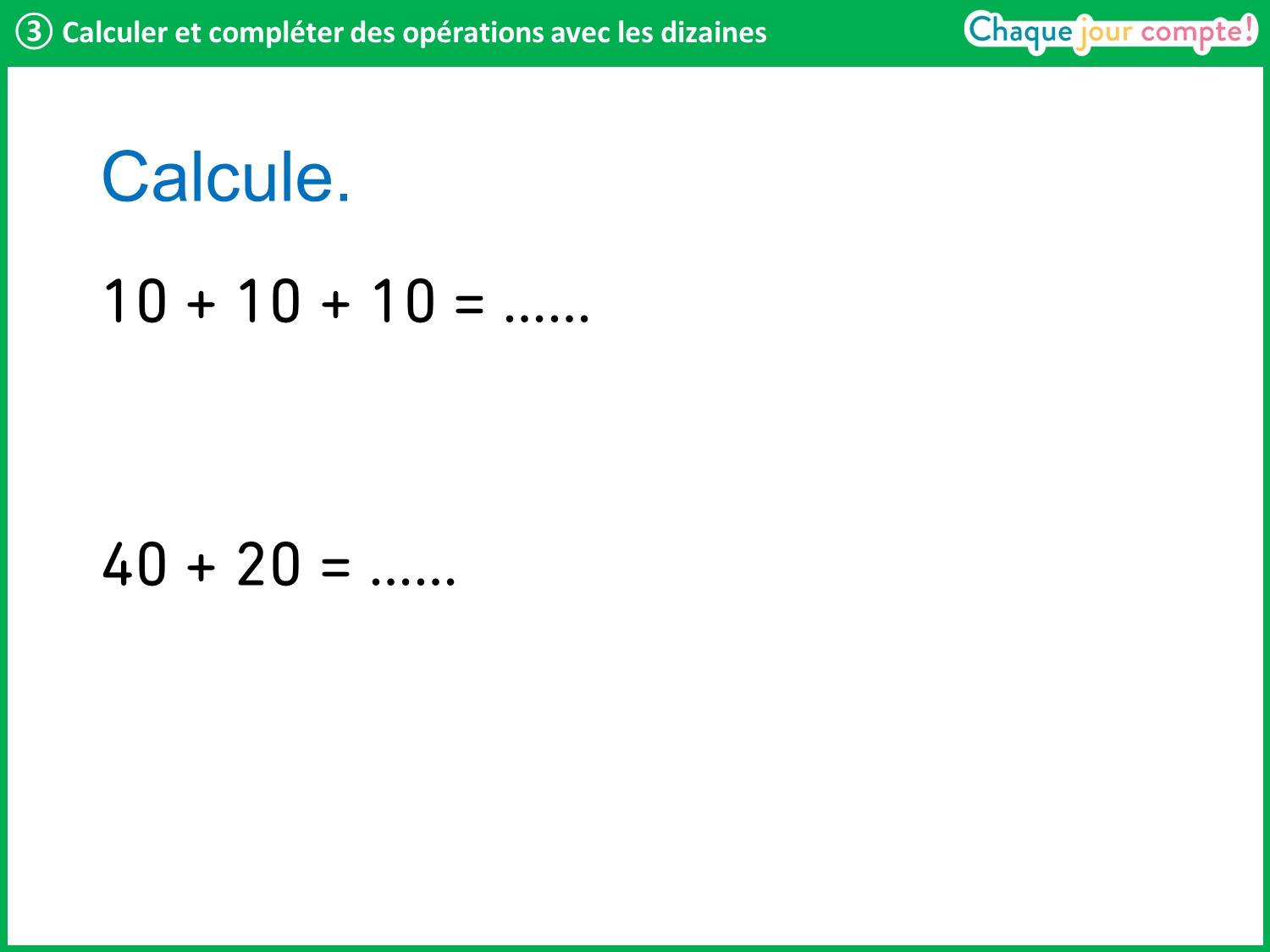 [Speaker Notes: Même démarche. Lors de la correction, utiliser du matériel aimanté pour expliquer aux élèves : j’ai 40 unités, c’est-à-dire 4 dizaines. J'ajoute 20 unités, c’est-à-dire 2 dizaines. 
4 dizaines + 2 dizaines, cela fait 6 dizaines, c’est-à-dire 60. Donc 40 + 20 = 60.]
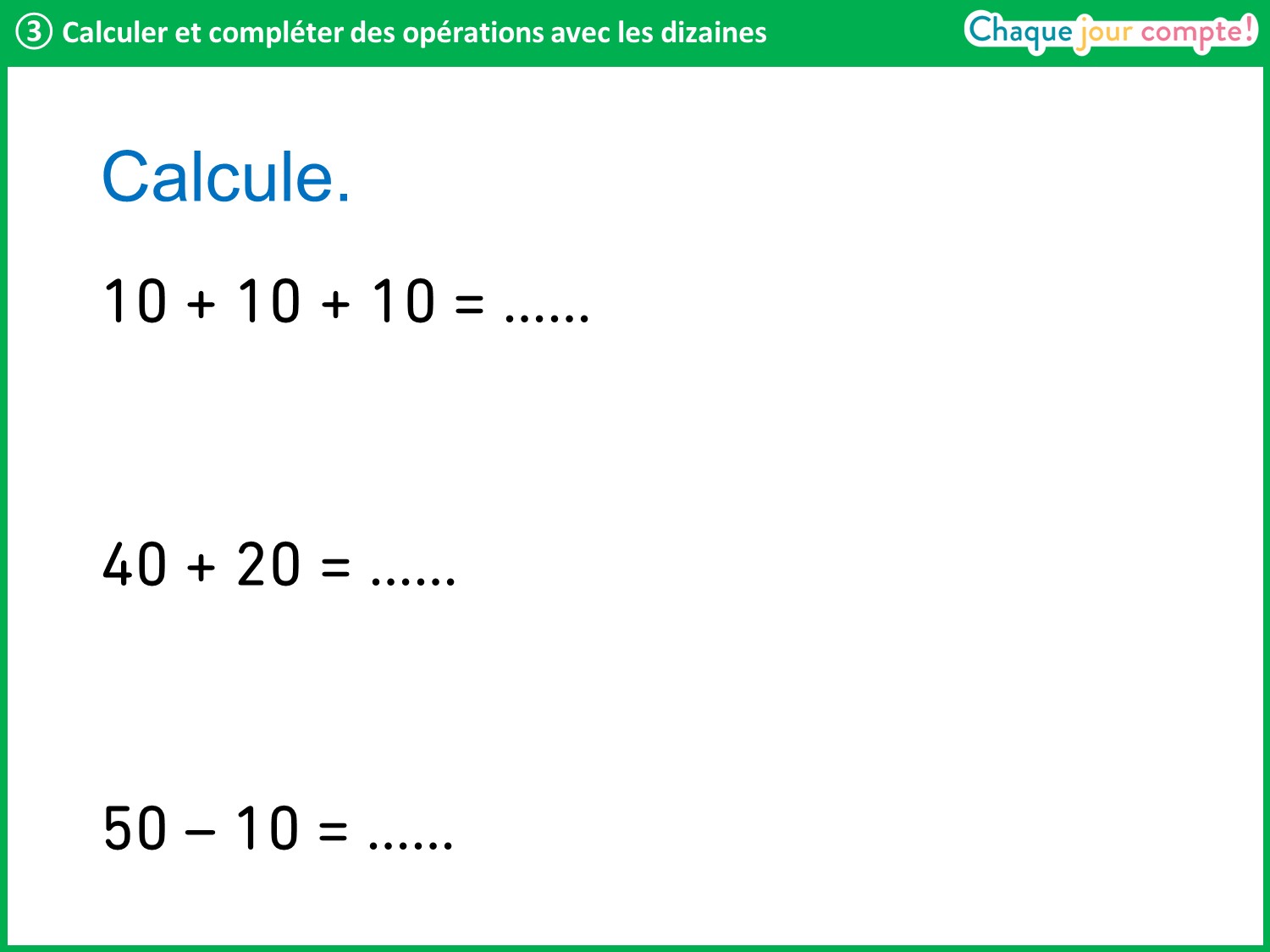 [Speaker Notes: J’ai 50 unités, c’est-à-dire 5 dizaines. J'enlève 10 unités, c’est-à-dire 1 dizaine. Il me reste donc 4 dizaines, c'est-à-dire 40. Donc 50 – 10 = 40.]
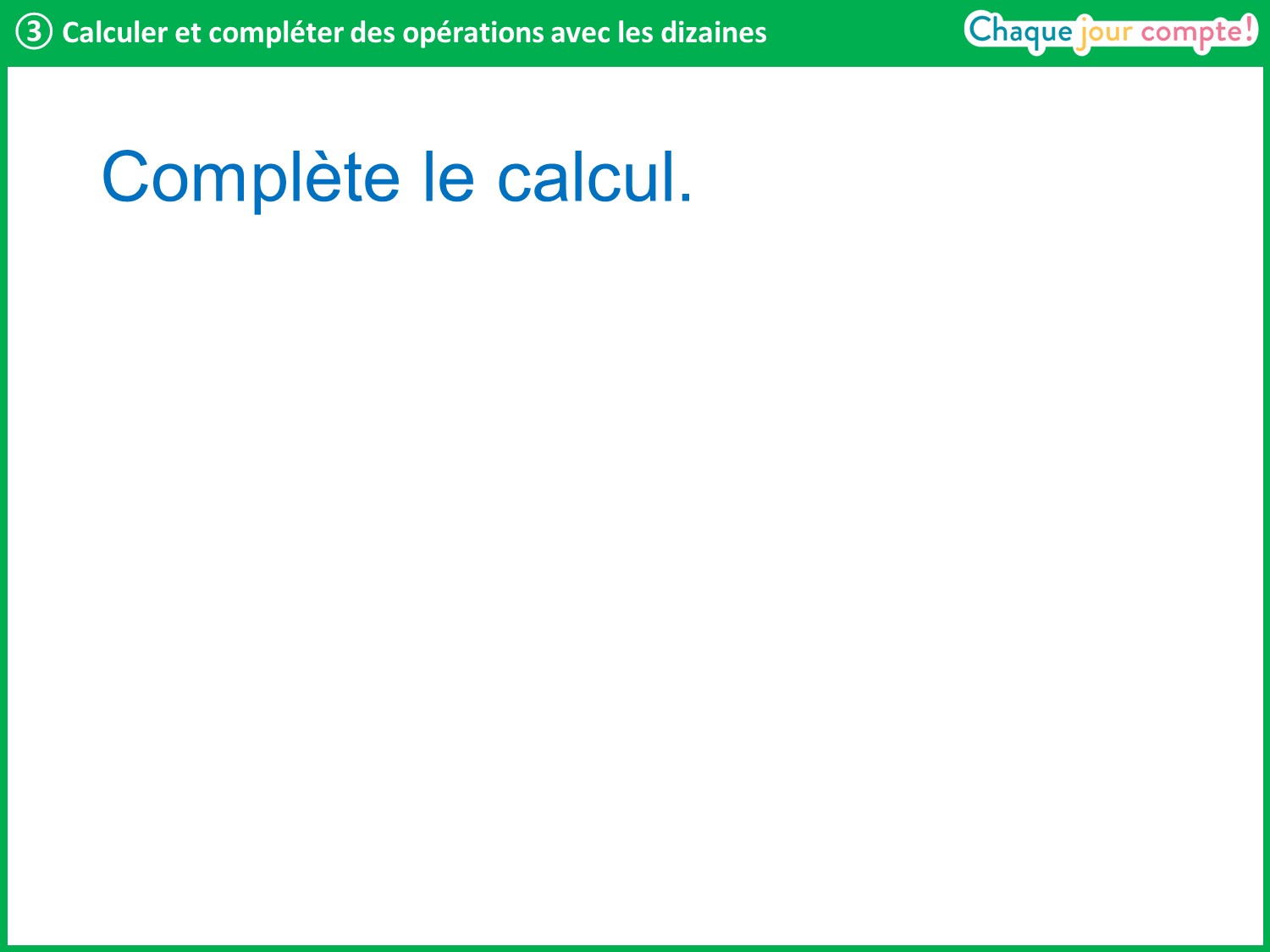 [Speaker Notes: On va maintenant compléter des additions et des soustractions à trous.]
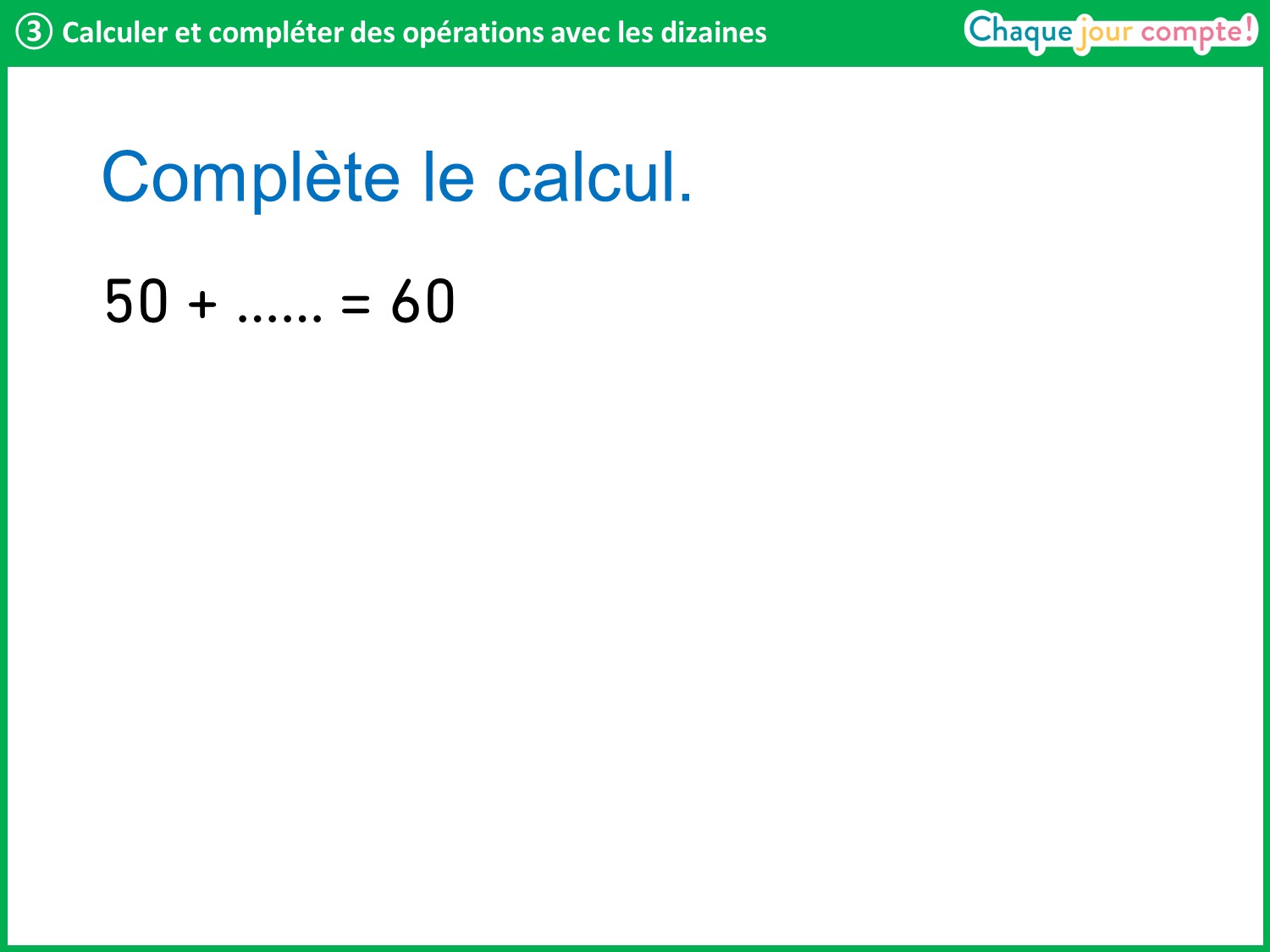 [Speaker Notes: Combien faut-il ajouter à 50 pour arriver à 60 ? 
Laisser un temps de recherche puis corriger en faisant verbaliser leur raisonnement par les élèves.]
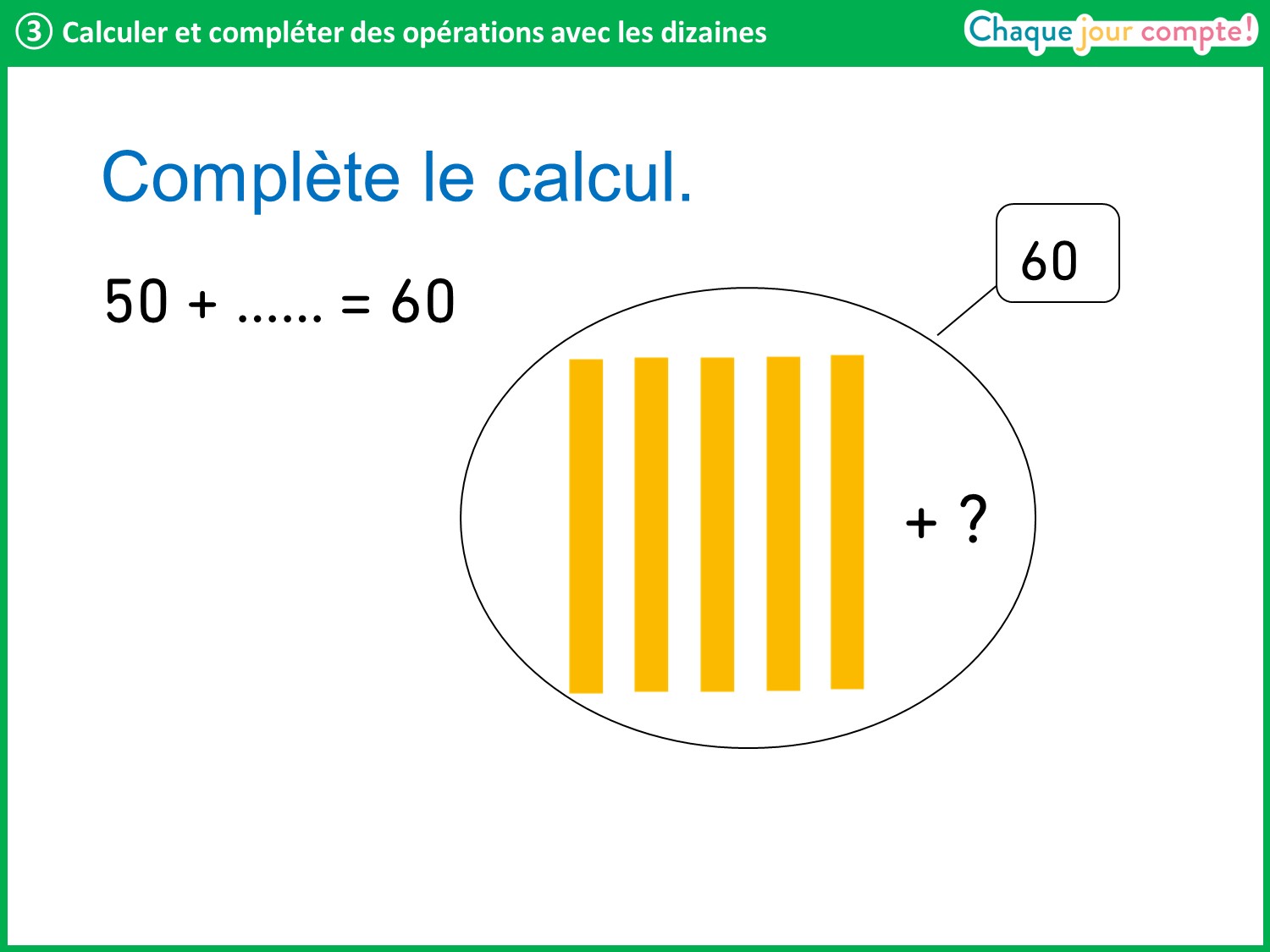 [Speaker Notes: Au début, on a 50, c’est-à-dire 5 dizaines. On veut ajouter des dizaines pour avoir 60, c’est-à-dire 6 dizaines. Combien doit-on en ajouter ? 
→ On doit ajouter 1 dizaine, c’est-à-dire 10.]
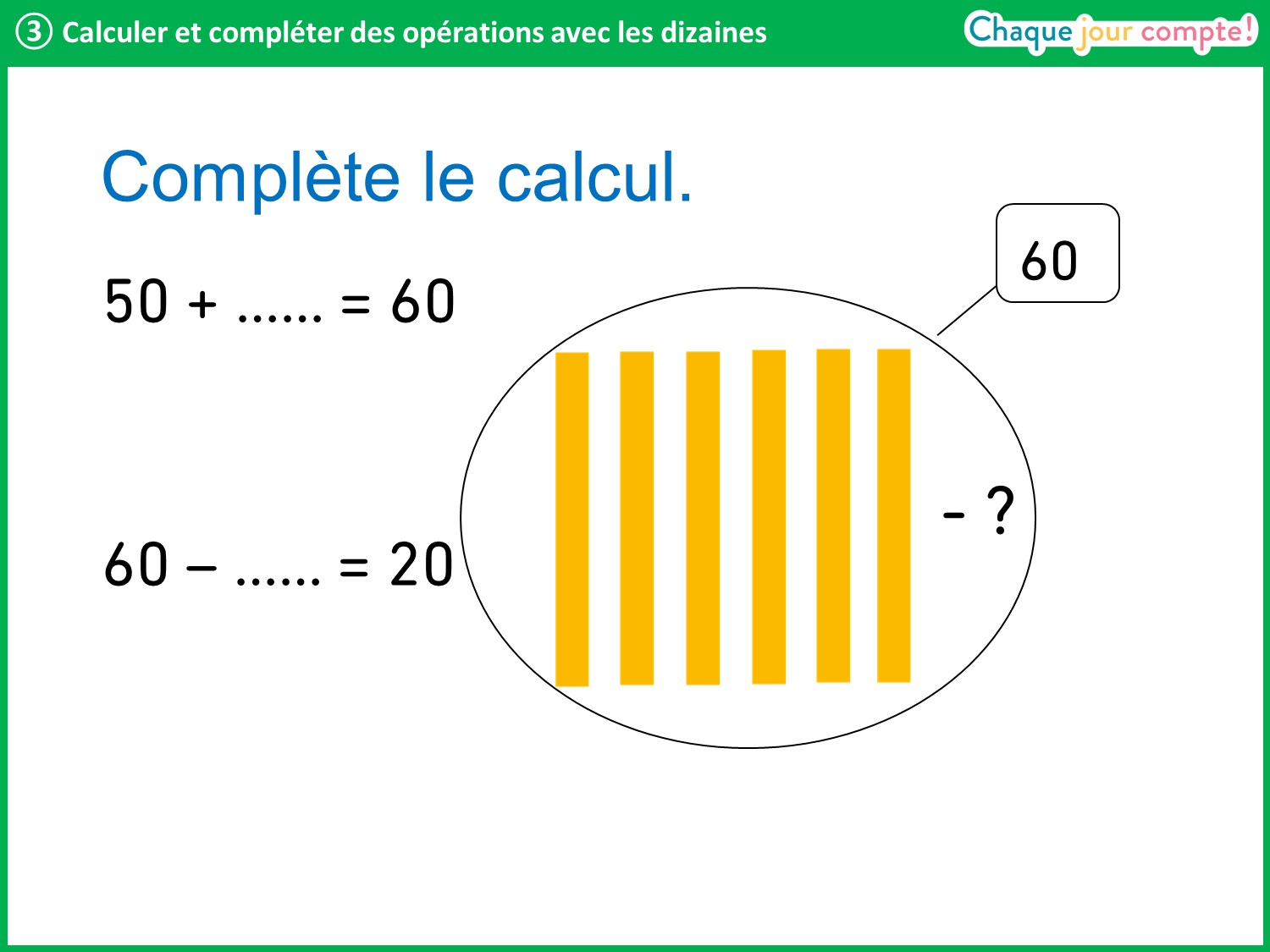 [Speaker Notes: Même démarche avec la soustraction à trou. 
Au départ, on a 60 (6 dizaines), puis on enlève des dizaines pour avoir 2 dizaines à la fin. On doit donc enlever 4 dizaines, c’est-à-dire le nombre 40.]
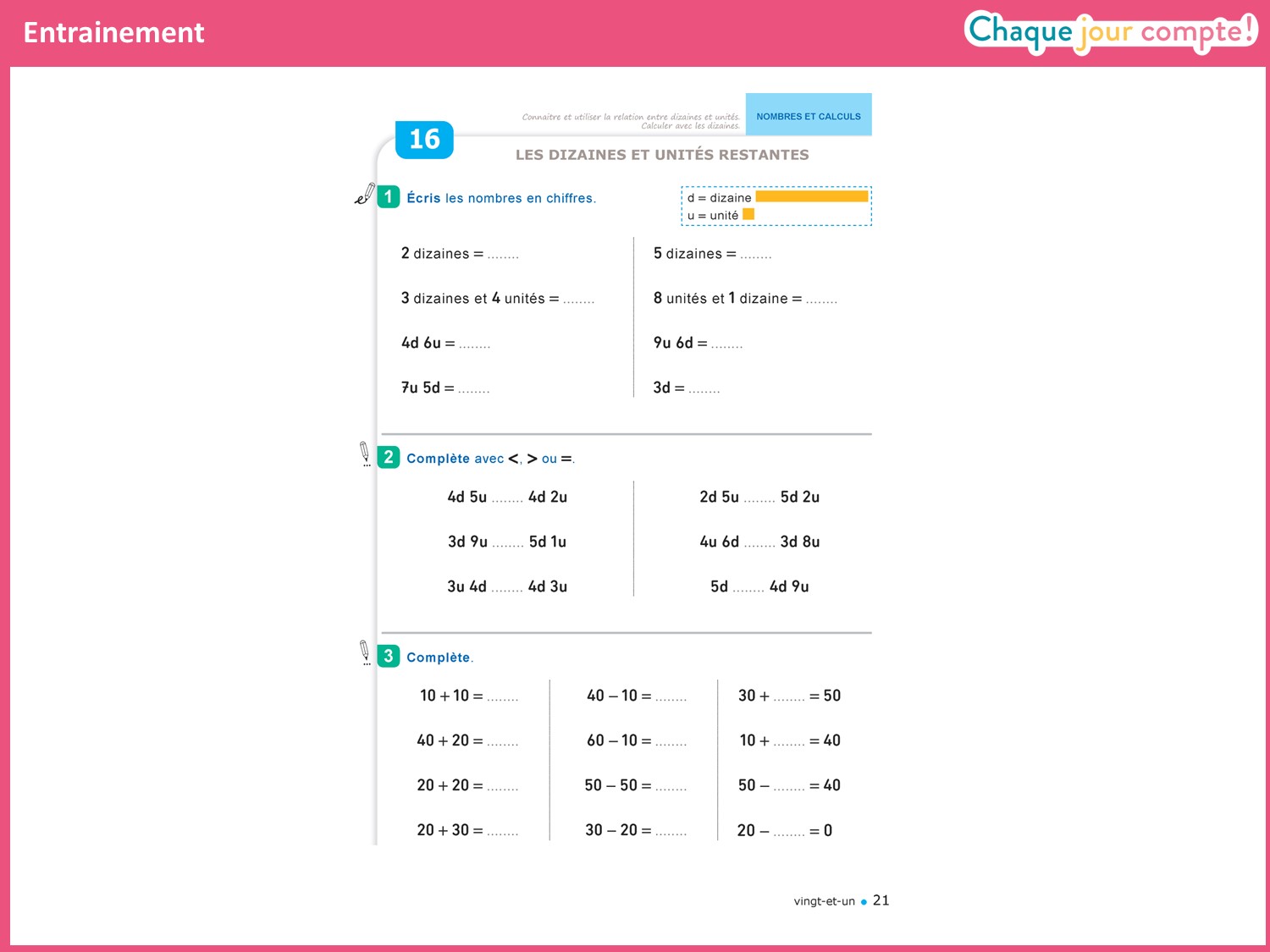 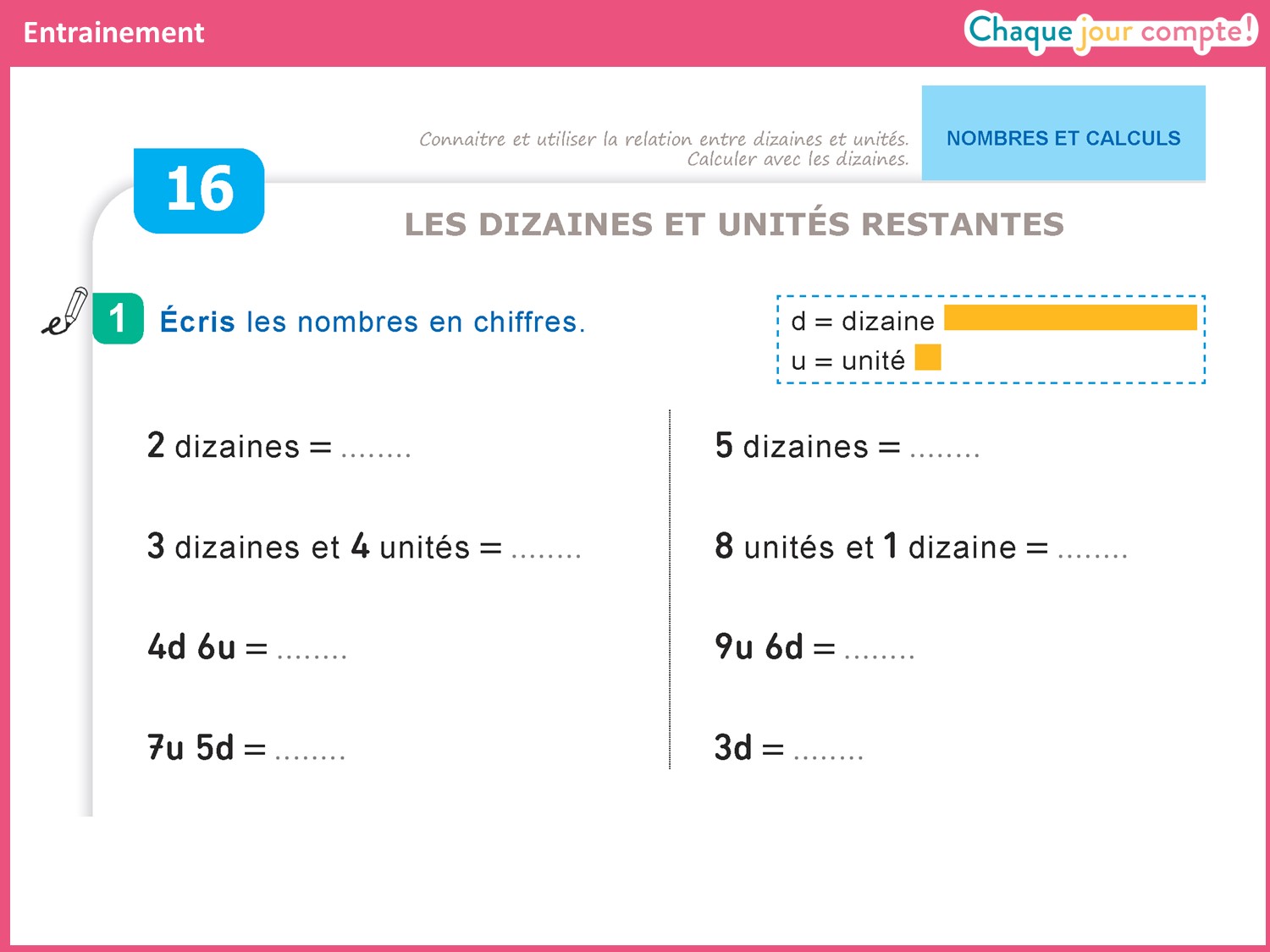 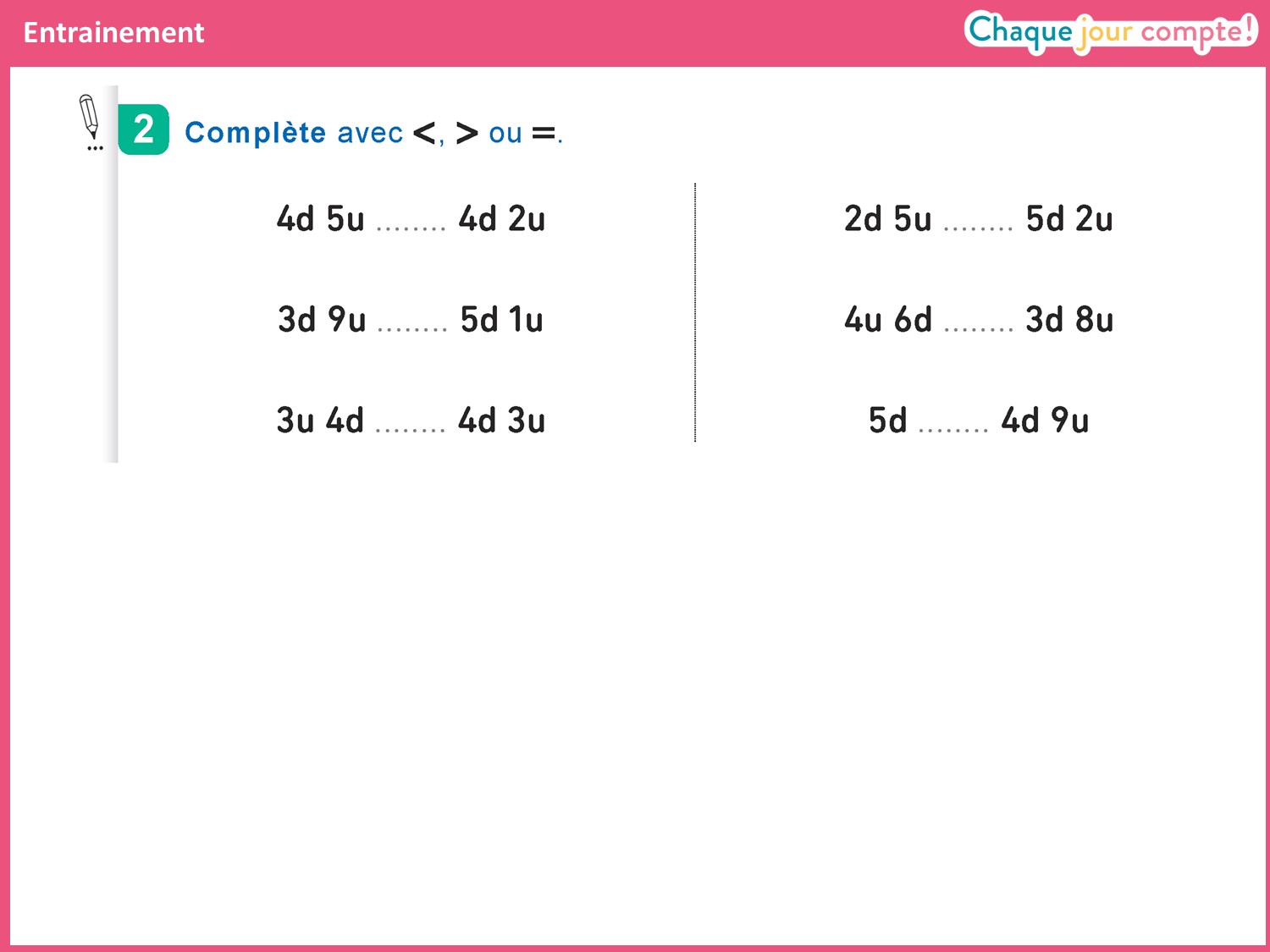 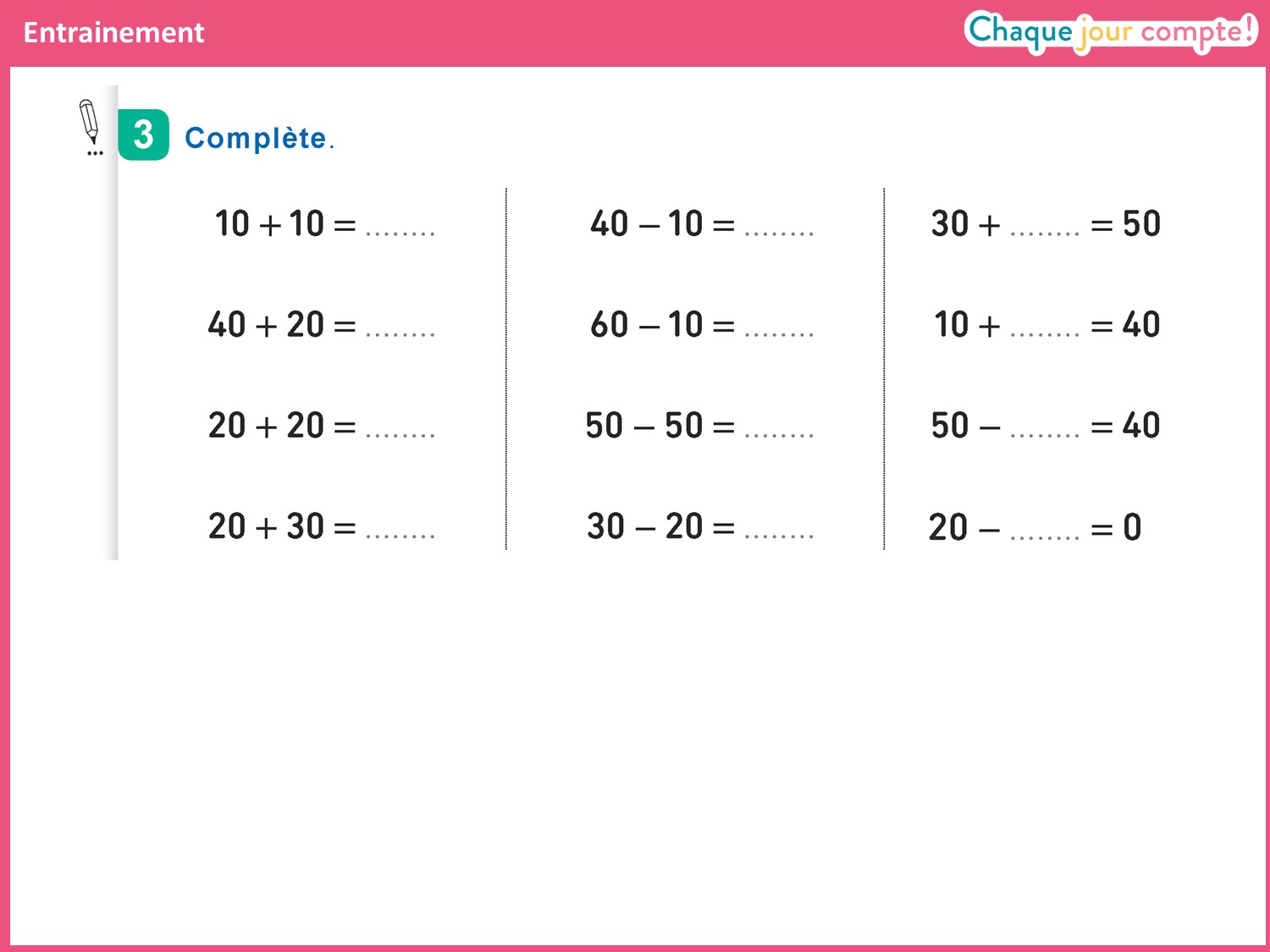 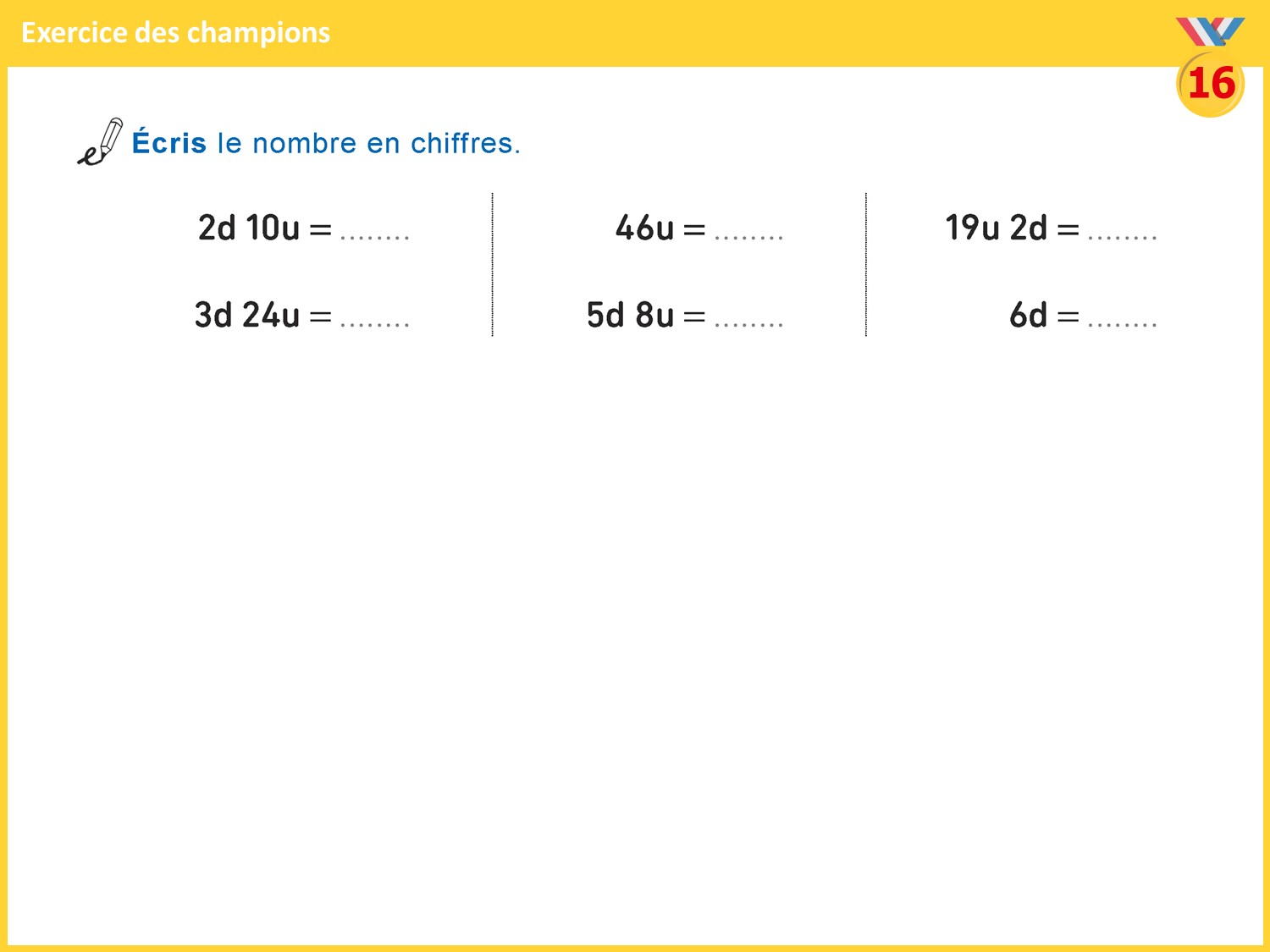 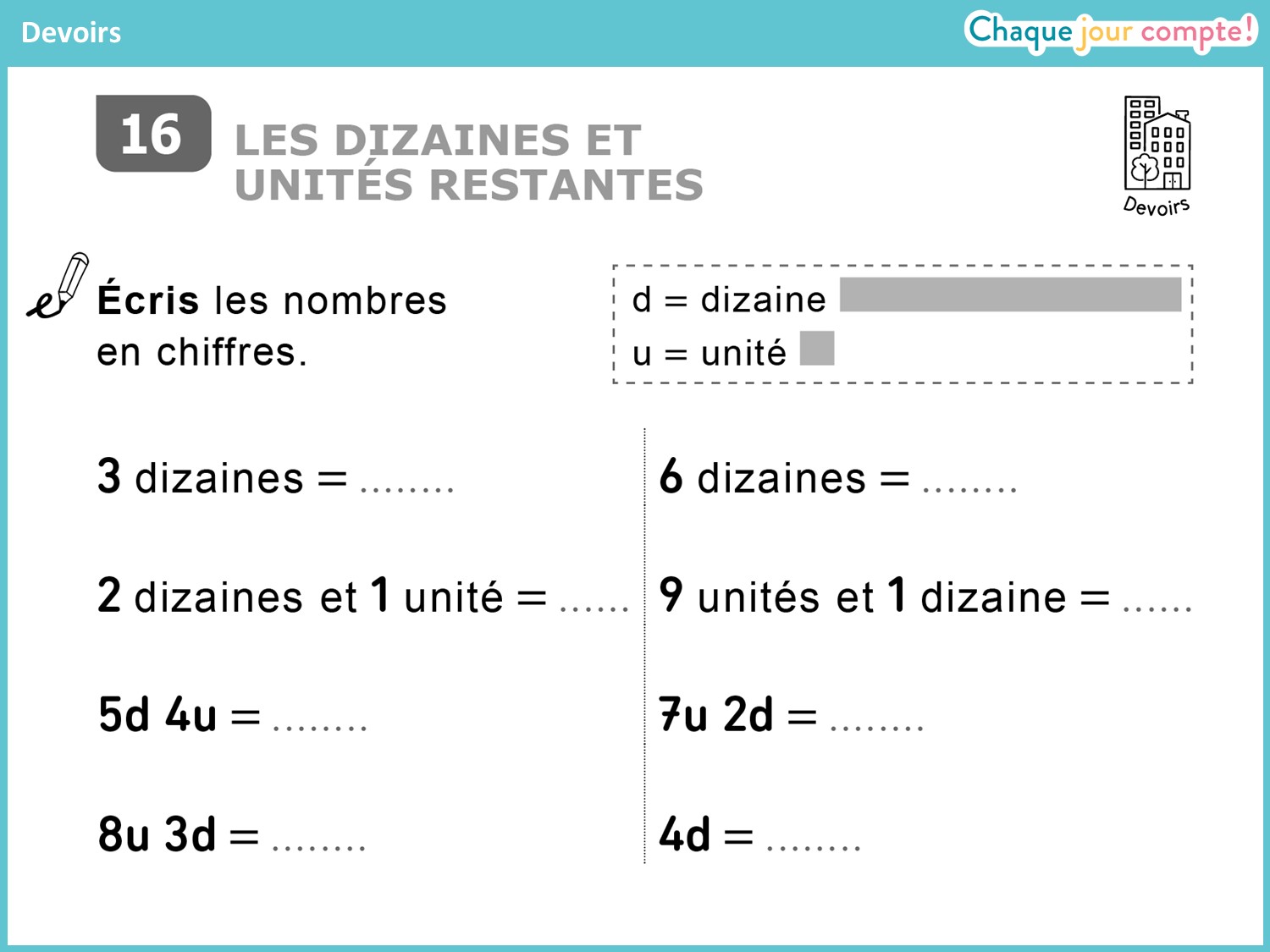